ALZHEİMER HASTALIĞI
Arş. GÖR. Dr.Rıfat BEKAR 
K.T.Ü Aile Hekimliği A.B.D 
10.03.2022
Sunum Planı
Giriş
Epidemiyoloji
Patofizyoloji 
Risk faktörleri 
Değerlendirme 
Tanı kriterleri  
Ayırıcı tanı
Tedavi 
Yönetim
Amaçlar
Alzheimer hastalığı hakkında bilgi vermek
Öğrenim Hedefleri
Alzheimer nedenleri ve risk faktörleri hakkında bilgi sahibi olmak 
Muhtemel Alzheimer tanısını koyabilmek 
Alzheimer hasta ve yakınlarına destek çabalarının yönetimi
GİRİŞ
Demans günlük yaşamda anlamlı fonksiyon kaybının eşlik ettiği 

progresif entellektüel fonksiyon kaybıdır. 

Hafıza kaybı ana bulgudur .

Demans sendromları ayrıca dil, mekansal , hareket  

ve yürütücü işlevde  spesifik bilişsel anormalliklerine neden olur.
GİRİŞ
ALZHEİMER HASTALIĞI : 

Bilişsel gerilemenin yanında çeşitli nöropsikiyatrik davranışsal rahatsızlıklara 

neden olan, kişinin günlük yaşam faaliyetlerinde bozulmalar ortaya çıkaran ve 

kişide önemli fiziksel ve psikolojik yıkımlar meydana getiren
 
dejeneratif bir beyin hastalığıdır.
GİRİŞ
ALZHEİMER ; 

demansın en sık nedenidir.

Çoğunlukla unutkanlık, davranış bozukluğu, kafa karışıklığıyla başlar

Yaşlanmanın normal bir parçası değildir.

Sıklıkla  senil  başlangıç  olsa  da  presenil  ( erken ) olarak  da başlayabilir.
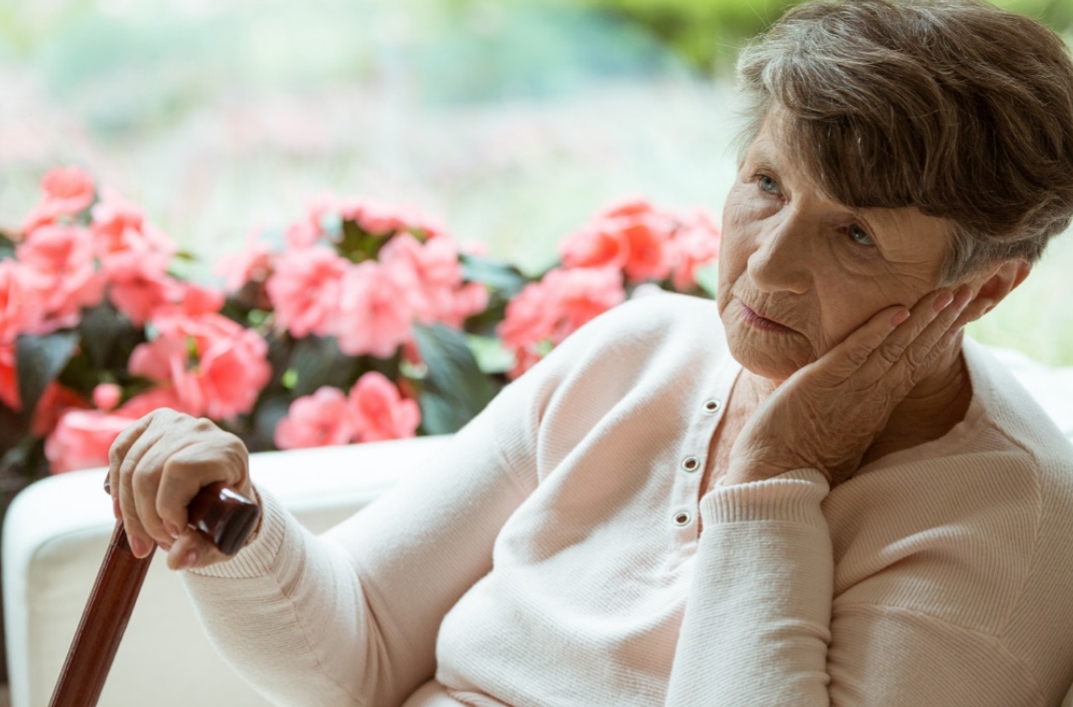 Demans artık dünya çapında ölümlerin 7. önde gelen nedenidir

Muhtemelen küresel olarak %25'ten daha azına  teşhis kondu. 

Düşük gelirli ülkelerde bu yüzde 10'a kadar düşebilir.
World Alzheimer Report 2021: Journey through the diagnosis of dementia https://www.alzint.org/u/World-Alzheimer-Report-2021.pdf(Accessed on March 02, 2022).”
Epidemiyoloji
Demansın en sık nedeni  Alzheimer %60-70’inden  sorumludur
Diğer sık nedenler Vasküler, Lewy cisimcikli ve Frontotemporal demanstır.
ALZHEİMER  %60
VASKÜLER
DEMANS
%15
LEWY 
CİSİMCİKLİ 
%15
MİX , Frontotemporal , diğerleri ....
“Rakel RE. Delirium and Dementia. In Rakel RE (ed). Textbook of Family Practice, 9th ed”
Epidemiyoloji
Demans insidansının özellikle gelişmiş ülkelerde azaldığına dair  bilgiler vardır.

Bunun  olası  nedenleri arasında  eğitim  düzeyinin  artması, daha  fazla  zihinsel  işlev  

gerektiren  iş  kollarının  artması,  vasküler risk  faktörlerinin  daha  iyi  kontrol  altına  

alınması, sigara tüketiminin azalması ve diyabet ile daha etkin mücadele yer almaktadır.

Obesite,depresyon, uykusuzluk ve işitme kaybının önlenmesi de demans sıklığını azaltır
T.C. Sağlık Bakanlığı Sağlık Hizmetleri Genel Müdürlüğü Araştırma, Geliştirme ve Sağlık  Teknolojisi Değerlendirme Dairesi Başkanlığı Alzheimer ve Diğer Demans Hastalıkları Klinik Protokolü (Versiyon 1.0) T.C. Sağlık Bakanlığı  Yayın Numarası:  1179 ISBN:  978-975-590-781-9
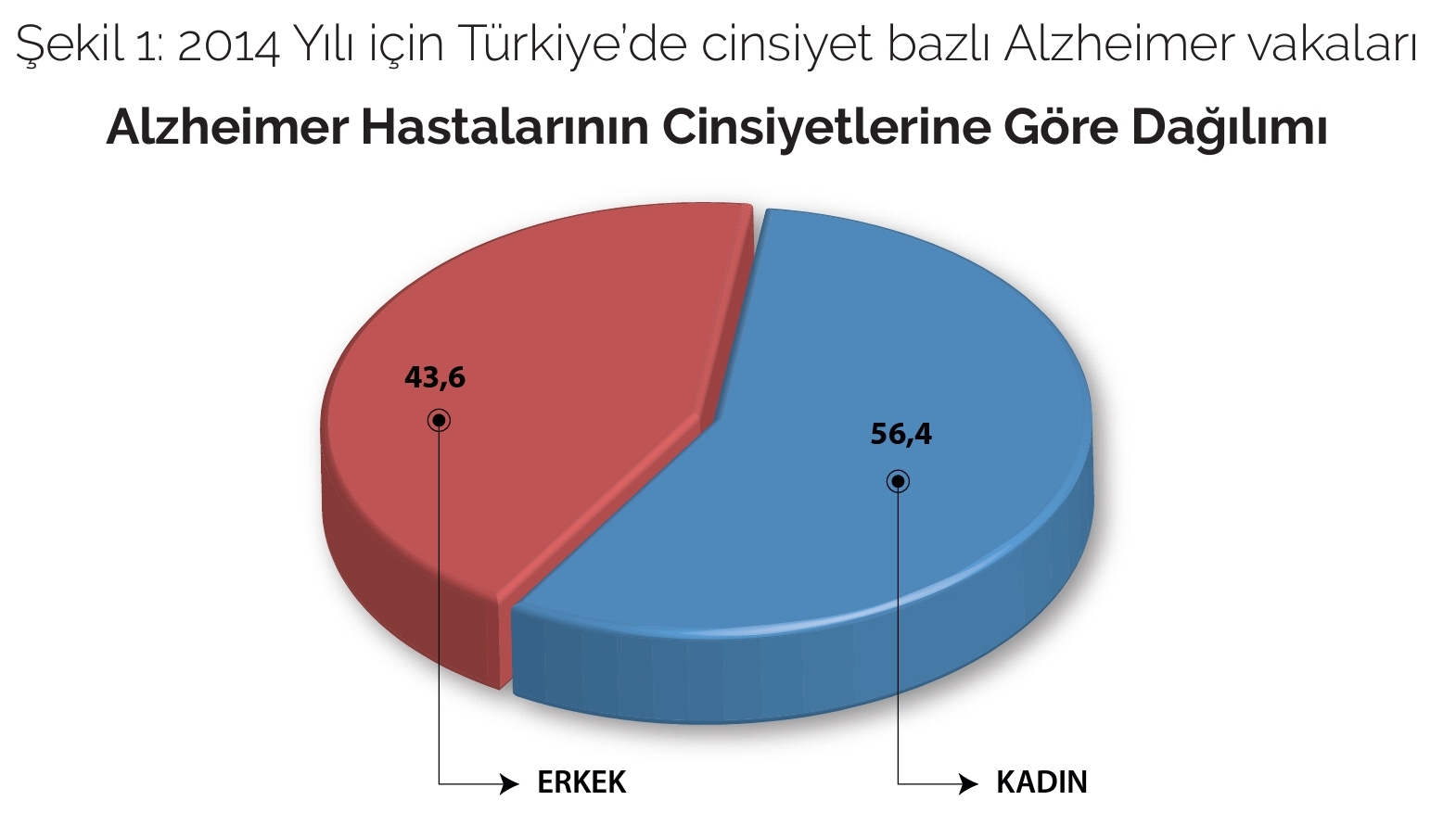 Türkiye’de  Alzheimer  sıklığı  batılı  ülkelerin  çoğuna  benzerlik  gösterir      
Ülkemizde de Alzheimer hastalığının kadınlarda daha fazladır
Türkiye Cumhuriyeti Aile  ve Sosyal  Politikalar  Bakanlığı Demans Bakım Modeli Raporu Kasım 2017
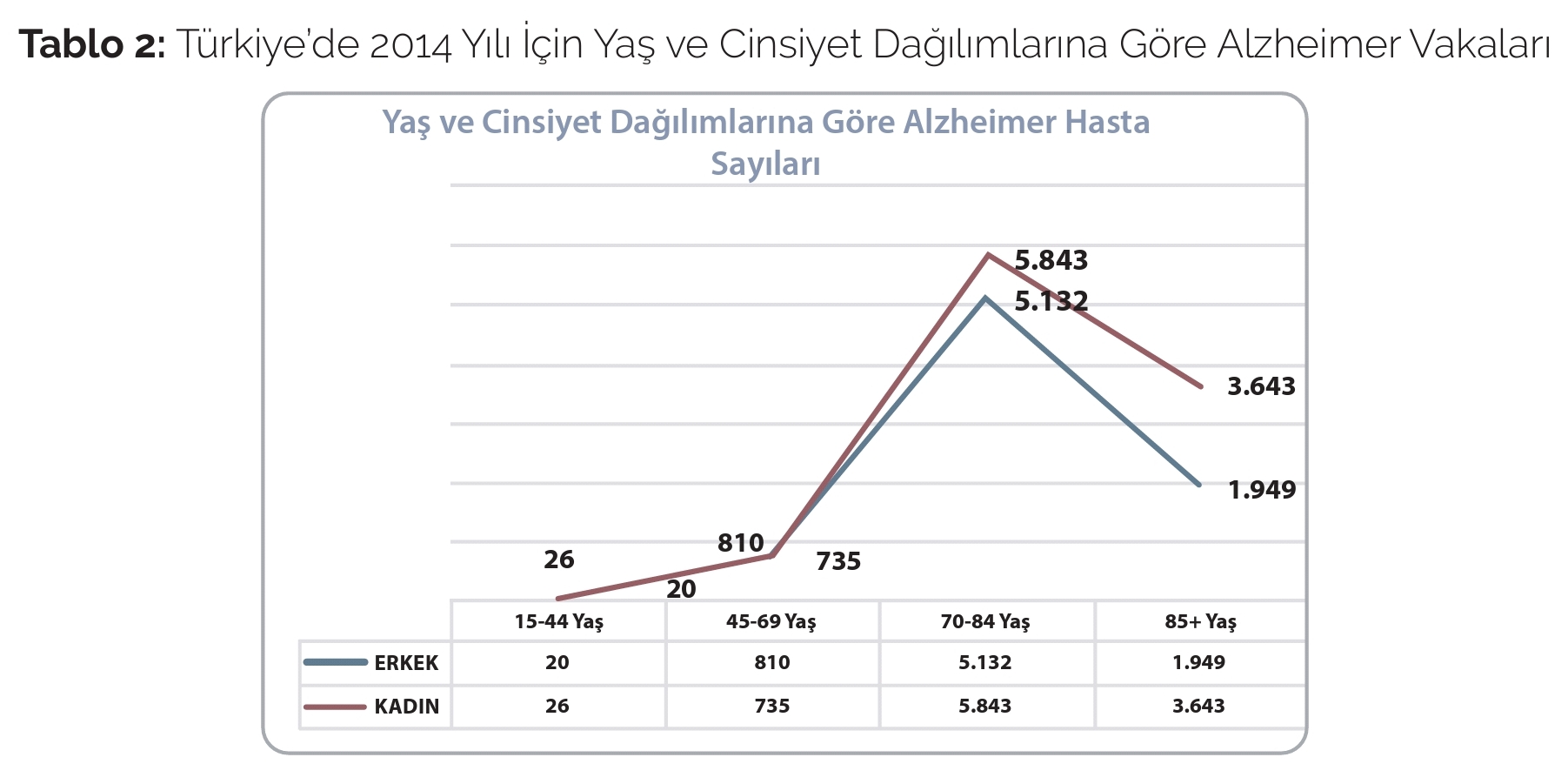 Türkiye Cumhuriyeti Aile  ve Sosyal  Politikalar  Bakanlığı Demans Bakım Modeli Raporu Kasım 2017
Demans  hastalıklarının  sıklığı  65  yaşında  yaklaşık  %1-2  oranındadır.* 
75 yaşına  kadar  yaşayan bir kişinin Alzheimer hastası  olma  ihtimali  %10-12 *
* T.C. Sağlık Bakanlığı Sağlık Hizmetleri Genel Müdürlüğü Araştırma, Geliştirme ve Sağlık  Teknolojisi Değerlendirme Dairesi Başkanlığı Alzheimer ve Diğer Demans Hastalıkları Klinik Protokolü (Versiyon 1.0) T.C. Sağlık Bakanlığı  Yayın Numarası:  1179 ISBN:  978-975-590-781-9
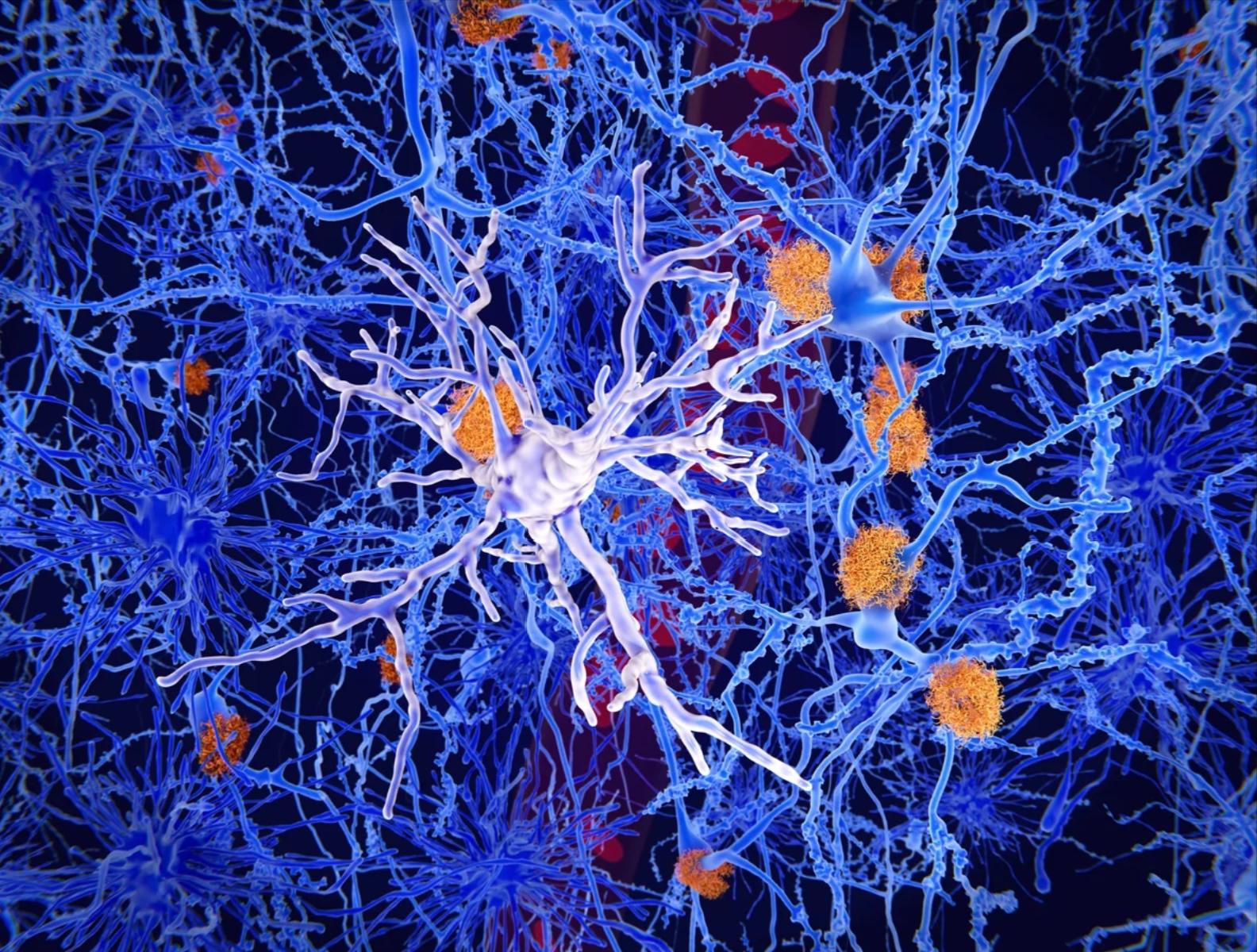 Alzheimer Patofizyoloji
Beynin bazı bölgelerinde proteinler biriktiği için 

beyindeki sinir hücreleri hasar görür, 

haberci kimyasal maddeler azalır
Juan Gaertner/Science Source
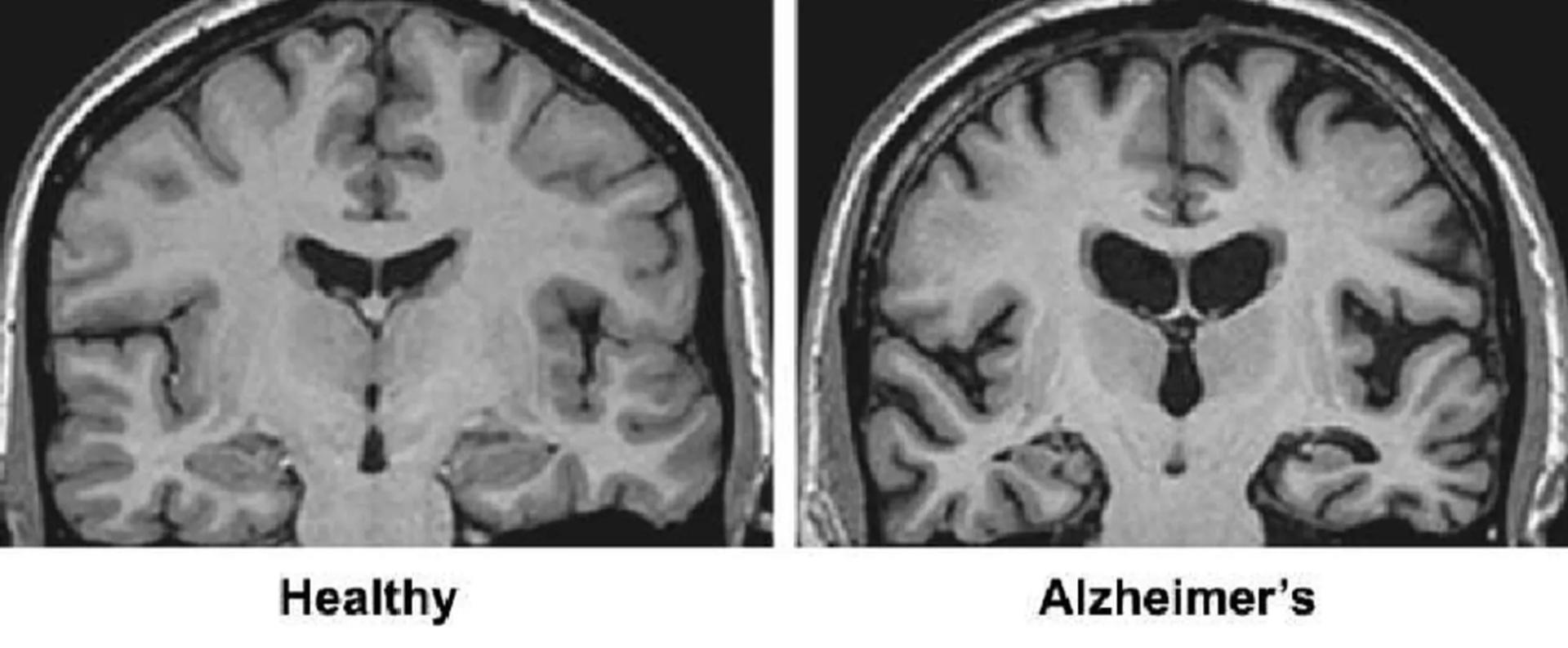 Alzheimer hastalığı olan hastaların beyin atrofisi ile birlikte 
ventriküler genişleme ve sulkuslarsa  genişleme vardır.
Kaynak  : Research Gate
Alzheimer's Disease Diagnosis Based on Cognitive Methods in Virtual Environments and Emotions Analysis - Scientific Figure on ResearchGate. Available from: https://www.researchgate.net/figure/Magnetic-Resonance-Imaging-MRI-sample-of-a-healthy-persons-brain-left-and-an_fig2_328528733 [accessed 14 Feb, 2022]
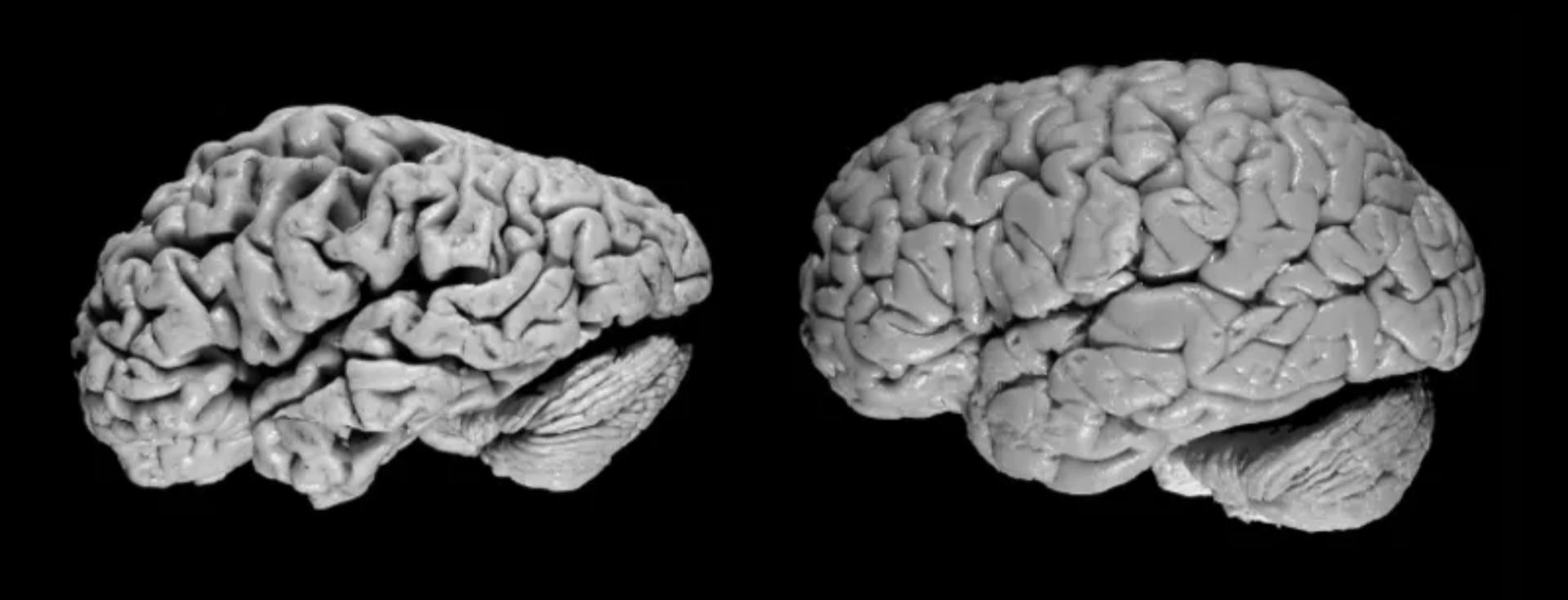 Alzheimer hastalığında beyin                               Normal beyin 

........................................................Kaynak : University of California San Francisco.................................................................
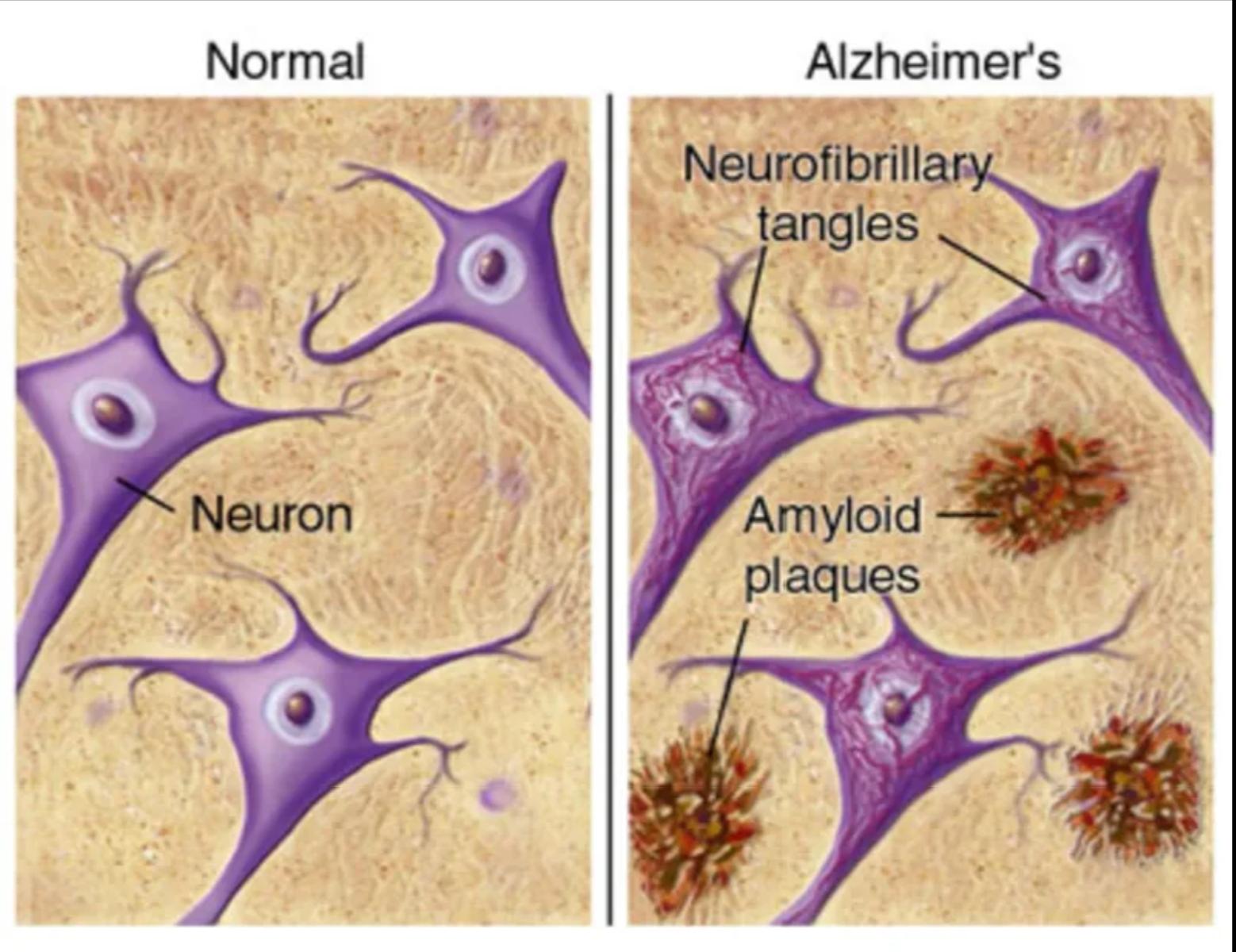 Histopatolojik olarak Alzheimerde : nöron hücre kaybı ,
 Beta amiloid kümelenmesine bağlı amiloid plak ve 
hücre içi Tau proteini kümelenmesi sonucu nörofibriler yumaklar oluşumu söz konusudur
Kaynak : American Health Assistance Formation
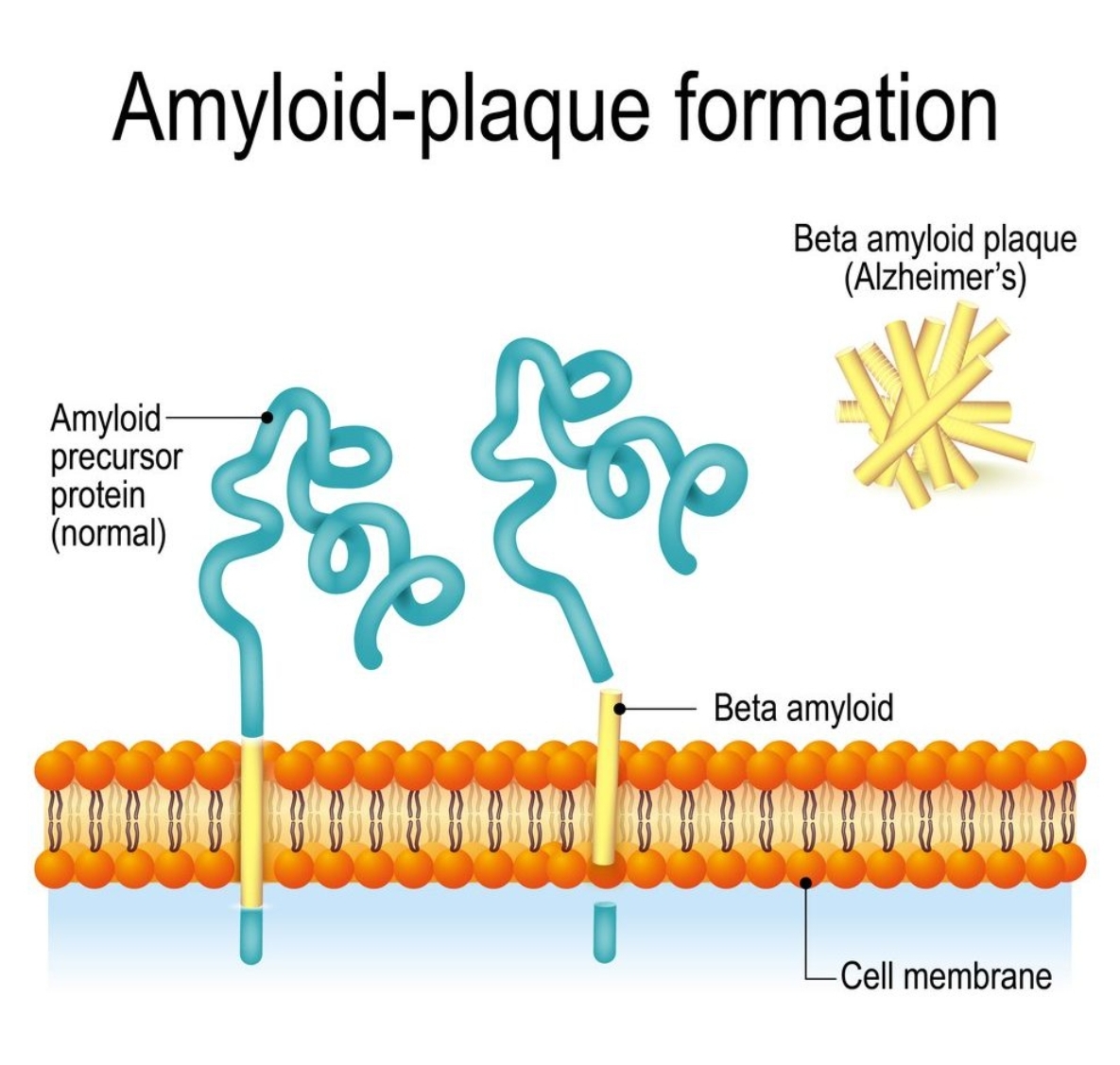 hücre yüzeyi reseptörü amiloid prekürsör proteinin(APP) : beta sekretaz enzimleri ile oluşan beta amiloidleri yanlış katlanma ile oligomer formlara dönüşmesi sonucu amiloid plaklar oluşur
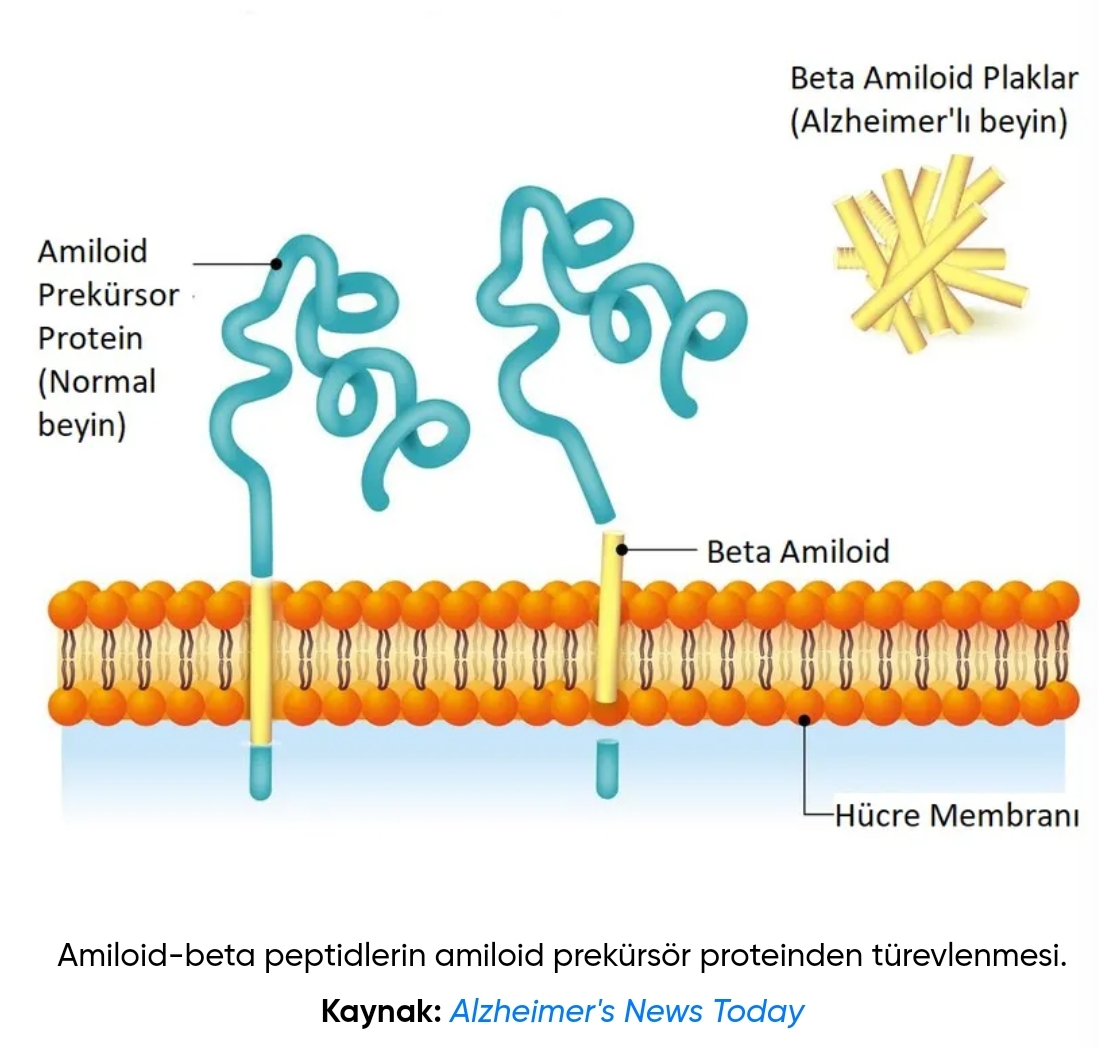 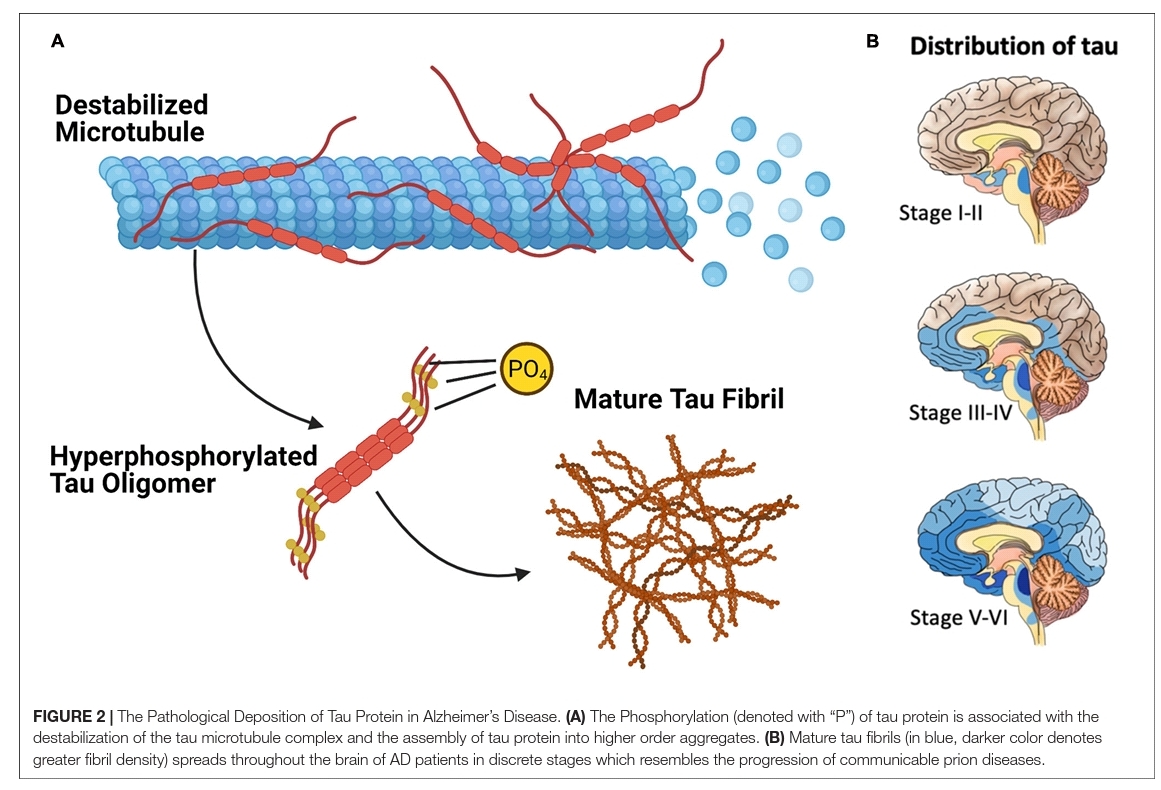 Nörofibriler yumaklar :  tau adı verilen , mikrotubulleri stabilleştiren patolojik olarak 
fosforillendiğinde agrege olarak sinir hücresi içinde biriken , bükülmüş protein lifleridir.
Tau'nun medial temporal lob dışına yayılmasının beyindeki amiloid plaklarının varlığına bağlı olduğunu bulunmuştur.*
Mah D, Zhao J, Liu X, Zhang F, Liu J, Wang L, Linhardt R and Wang C(2021) The Sulfation Code of Tauopathies: Heparan Sulfate Proteoglycans in the Prion Like Spread of Tau Pathology. Front. Mol. Biosci. 8:671458. doi: 10.3389/fmolb.2021.671458

* http://news.berkeley.edu/2016/03/02/pet-scans-alzheimers-tau-amiloid
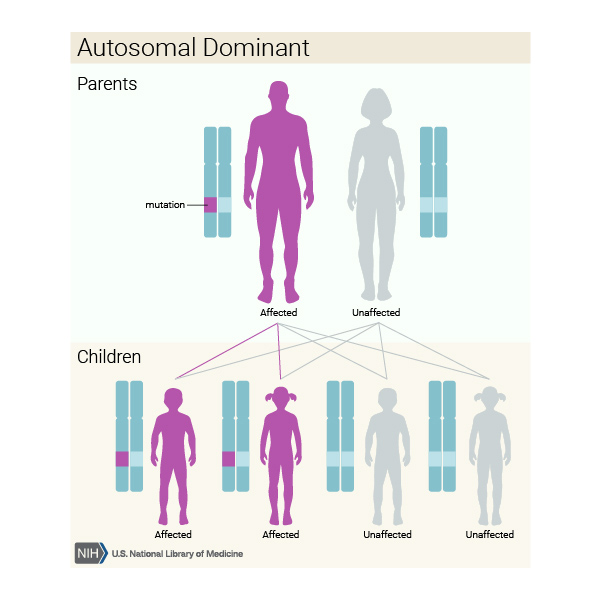 Erken başlangıçlı 
ailesel Alzheimer hastalığı, 
otozomal dominant kalıtılır
Kaynak: ABD Ulusal Tıp Kütüphanesi
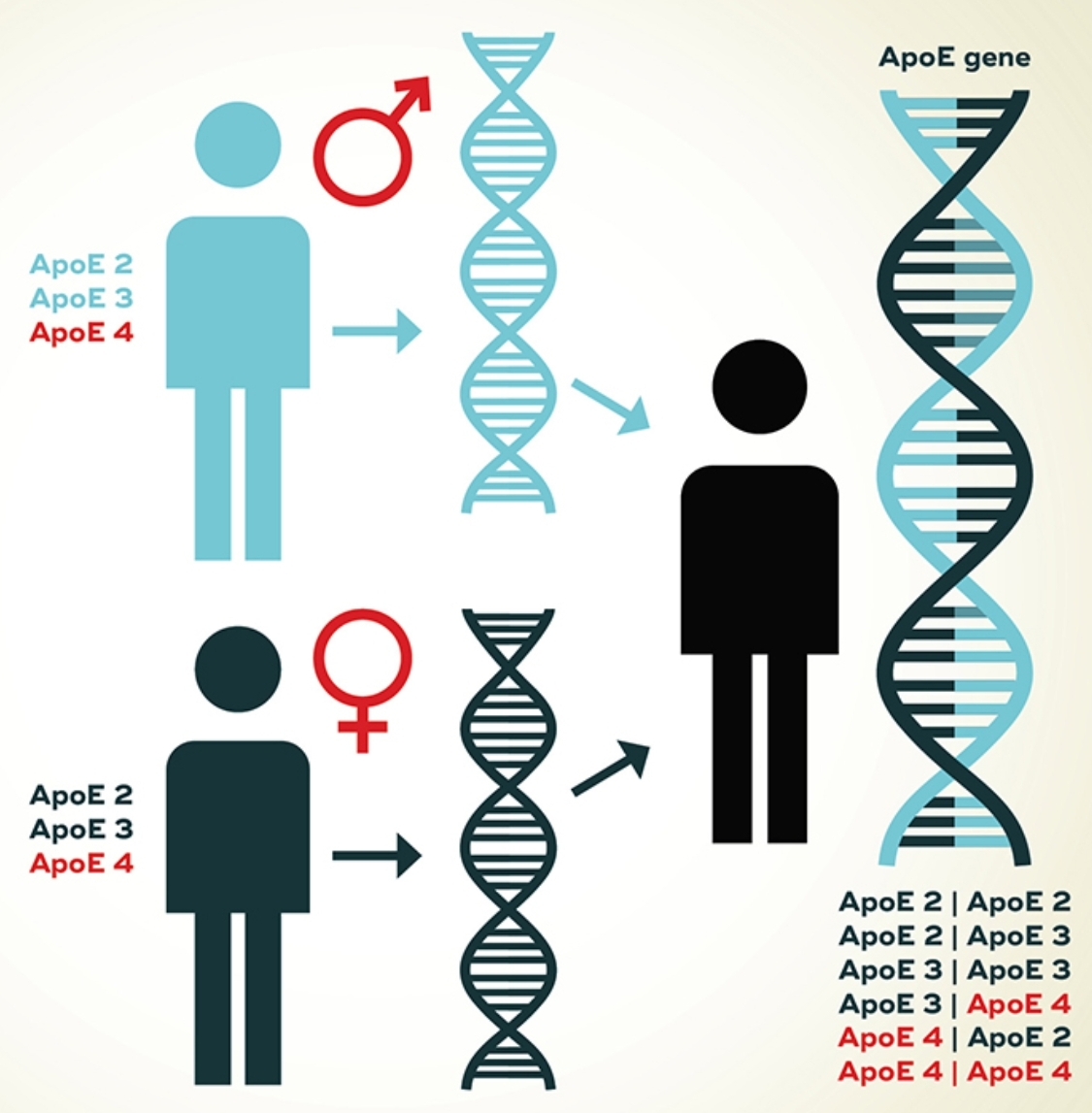 Geç başlangıçlı Alzheimer ‘de 
ApoE gen ile ilişkilidir : 

Herkes, biri anneden diğeri 
babadan olmak üzere iki ApoE geninin  kopyasını alır. 

ApoE'nin üç ortak çeşidi vardır ve 
 herhangi ikisinin kombinasyonu oluşur: 

• ApoE 2 – nadirdir ve Alzheimer’a  koruyucu 

• ApoE 3 – yaygın ve tarafsız 

• ApoE 4 – risk geni. 
Bir kopya riski 3 kat .
İki kopya riski 5-8 kat artırır.
https://qbi.uq.edu.au/brain/dementia/genetic-risk-factors-dementia#
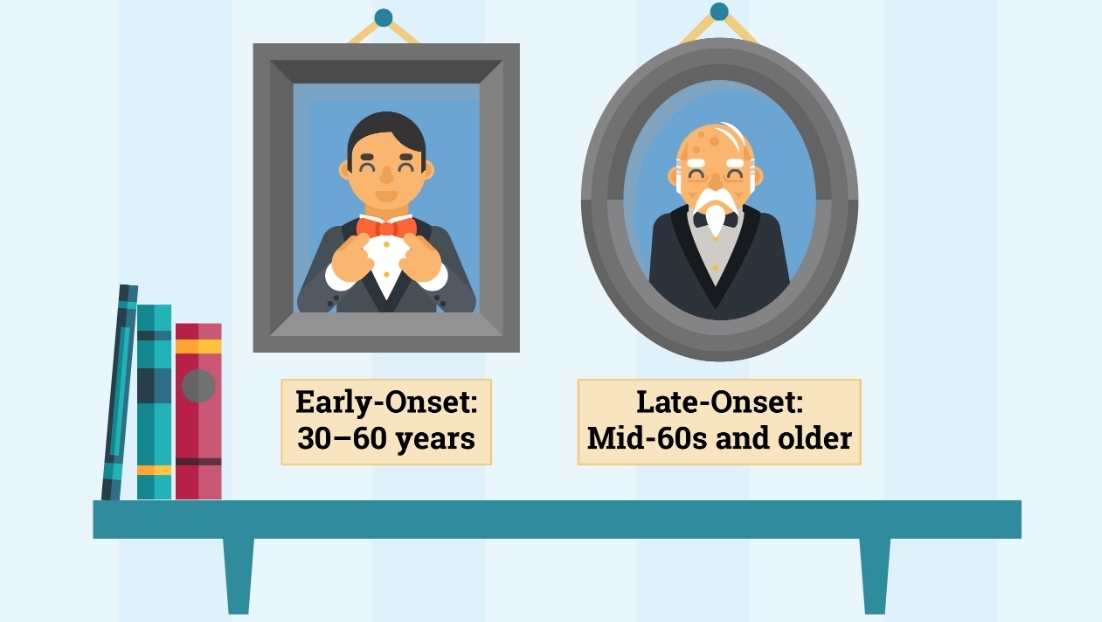 ERKEN  BAŞLANGIÇLI              GEÇ  BAŞLANGIÇLI
Sıklık               % 10                                   % 90
Başlangıç       30 – 60 yaş                        >  65 yaş 
Gen                 APP, PSEN1,PSEN2         APOE 4 aleli  (1 veya 2 kopya ; anne ve/veya baba) 
Kalıtım                Otozomal dominant                         ?
21. kromozomda amiloid prekürsör proteini (APP)
Presenilin 1 (PSEN1) kromozom 14 üzerinde
Kromozom 1 üzerinde Presenilin 2 (PSEN2)
Kaynak : National Institue on Aging (NIH)
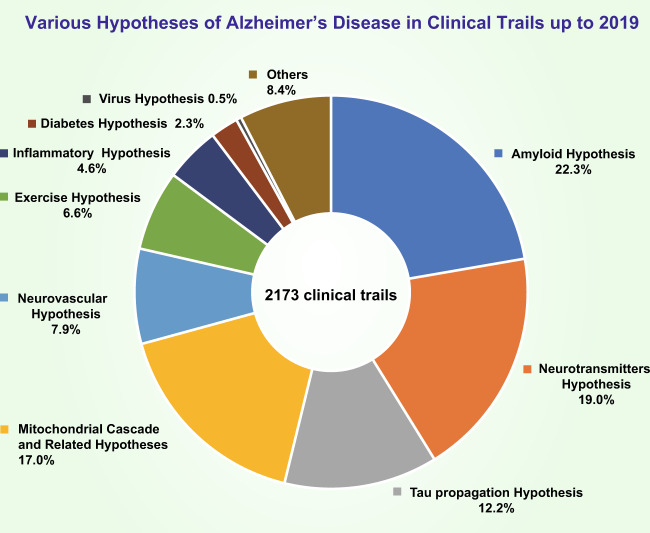 2019'a kadar AD için çeşitli hipotezlerin her birinin test edildiği klinik denemeler.
Signal Transduction and Targeted Therapy (2019) 4:29  ; https://doi.org/10.1038/s41392-019-0063-8
Genetik Risk Faktörleri
Erken başlangıçlı alzheimer hastalığı ( otozomal dominant )
               amyloid precursor protein (APP)
               presenilin 1 (PSEN1)
               presenilin 2 (PSEN2).
Geç başlangıçlı alzheimer hastalığı 
            APOE 4 
Aile hikayesi 
            1.derece akrabalarında AD olanlarda risk %10- 30 artmıştır 
Kadın cinsiyet *
*https://hsgm.saglik.gov.tr/tr/yasli-sagligi/liste1/-alzheimer.html
https://doi.org/10.1016/S1098-3597(01)90045-6
Kazanılmış Risk Faktörleri
İleri yaş *
Düşük eğitim seviyesi *
Depresyon *
Hipertansiyon ,  Dislipidemi 
Serebrovasküler hastalık , Periferal atheroskleroz
Tip 2 diyabet ve obesite 
Yaşam stili ve aktivite düşük egzersiz ve CVS risk f. (diabetes, obesity, smoking, and hypertension)
Beyin travması 
İlaç : benzodiazepin (>180 days  )         
                      antikolinerjik ( tricyclic antidepressants, first g.antihistamines, and bladder antimuscarinics)        
                     proton pompa inhibitörü ( Malabsorbsiyon)
https://doi.org/10.1016/S1098-3597(01)90045-6
*https://hsgm.saglik.gov.tr/tr/yasli-sagligi/liste1/-alzheimer.html
Çevresel Risk Faktörleri
Pasif içicilik 
Hava kirliliği 
Pestisit (dichlorodiphenyldichloroethylene (DDE) )
Aluminyum, bakır,demir,çinko gibi ağır metallerle intoksikasyon*
https://doi.org/10.1016/S1098-3597(01)90045-6
*https://hsgm.saglik.gov.tr/tr/yasli-sagligi/liste1/-alzheimer.html
Obesite , Tip 2 Diyabet ve Alzheimer ilişkisi
Obezite ve tip 2 diyabet, yaklaşık 1.5 kat artmış AD riski ile ilişkilendirilmiştir  

Orta yaş obezitesi için en güçlüdür

Bazı çalışmalar, oligomerik beta amiloid birikiminde hem amiloid betayı 

hem de insülini metabolize eden insülini parçalayan enzimin (IDE) bir rolü 

olduğunu öne sürmüştür [161]. 

Diğer çalışmalar, beyin dokusu içinde ileri glikasyon son ürünlerinin 

Birikimi için patojenik bir rolü araştırılmaktadır [162].
https://doi.org/10.1016/S1098-3597(01)90045-6
161 : Insulin-degrading enzyme regulates the levels of insulin, amyloid beta-protein, and the beta-amyloid precursor protein intracellular domain in vivo.
Alzheimer hastalığı sürekliliği
Günümüzde Alzheimer demansı, Alzheimer hastalığının bir evresidir *
Kaynak :  2018 NIA-AA framework
Klinik Öncesi Alzheimer Hastalığı 
Hafif Bilişsel Bozukluk AD ye bağlı olan        
Alzheimer Demansı ( Hafif/Orta/İlerlemiş )
* https://www.alzheimer-europe.org/dementia/alzheimers-dementia
Klinik öncesi Alzheimer hastalığı
Beyinde amiloid plaklar ve tau yumakları birikmeye başlar. 

Hastalığın semptomları (dış belirtileri) yoktur 

Değişiklikler sadece klinik uygulamada henüz rutin olarak 
kullanılmayan beyin görüntüleme taramaları veya biyobelirteç 
testleri kullanılarak tespit edilebilir. 

Uzun yıllar hatta on yıllar sürebilir.
https://www.alzheimer-europe.org/dementia/alzheimers-dementia
Alzheimer hastalığına bağlı hafif bilişsel bozulma (HBB)
Alzheimer hastalığının en erken semptomatik aşamasıdır

Günlük yaşamları önemli ölçüde etkilenmez.

Prodromal AD veya demans öncesi Alzheimer hastalığı da denir
 
Genellikle hafıza, konuşmaları takip etme , oryantasyon, planlama ve karar 
verme ile ilgili zorluklar gibi bilişsel yeteneklerinde çok hafif değişiklikler 
yaşarlar. 

Alzheimer’e bağlı olup olmadığı ayrımı yapılmamışsa sadece ‘’Hafif kognitif 
bozukluk’’  olarak adlandırılır.
https://www.alzheimer-europe.org/dementia/alzheimers-dementia
Alzheimer Demansı
Artık semptomlar günlük yaşamı önemli ölçüde etkilemiştir 

Bilişsel ve işlevsel bozukluklar giderek daha şiddetli hale gelir 

Başlangıçta kayıp beynin hafızadan sorumlu bölgelerinde olur

Sonra , dili, akıl yürütme ve sosyal davranışı kontrol eden alanlarda olur. 


Nihai bağımsızlık kaybı ve ölümle sonuçlanır.
https://www.alzheimer-europe.org/dementia/alzheimers-dementia
DEĞERLENDİRME
Günümüzde Alzheimer hastalığında hala “klinik  tanı” kullanılmaktadır.
  
Klinik  tanı  için  : Öykü ve laboratuvar kullanılır   

Öykü : Hastanın davranışsal  sorunlarını gözleyebilecek  bir  kişiden  alınmalıdır. 

Öyküde en önemli nokta şikayetlerin gelişiminin nasıl ve ne düzeyde olduğudur

Tipik yakınma : sinsi başlangıç, yavaş  progresif seyreden bellek şikayetleri
DEĞERLENDİRME
ÖYKÜ : hasta  ve  yakını  ayrı  ayrı  sorgulanmalıdır.

Semptomlar(Kognitif,davranışsal,işlevsel): başlangıç - seyri - düzeyi 

Eşlik eden semptomlar : motor sistem, uyku ve otonom sistem  bozuklukları  

Günlük  yaşam  aktiviteleri üzerindeki etkisi
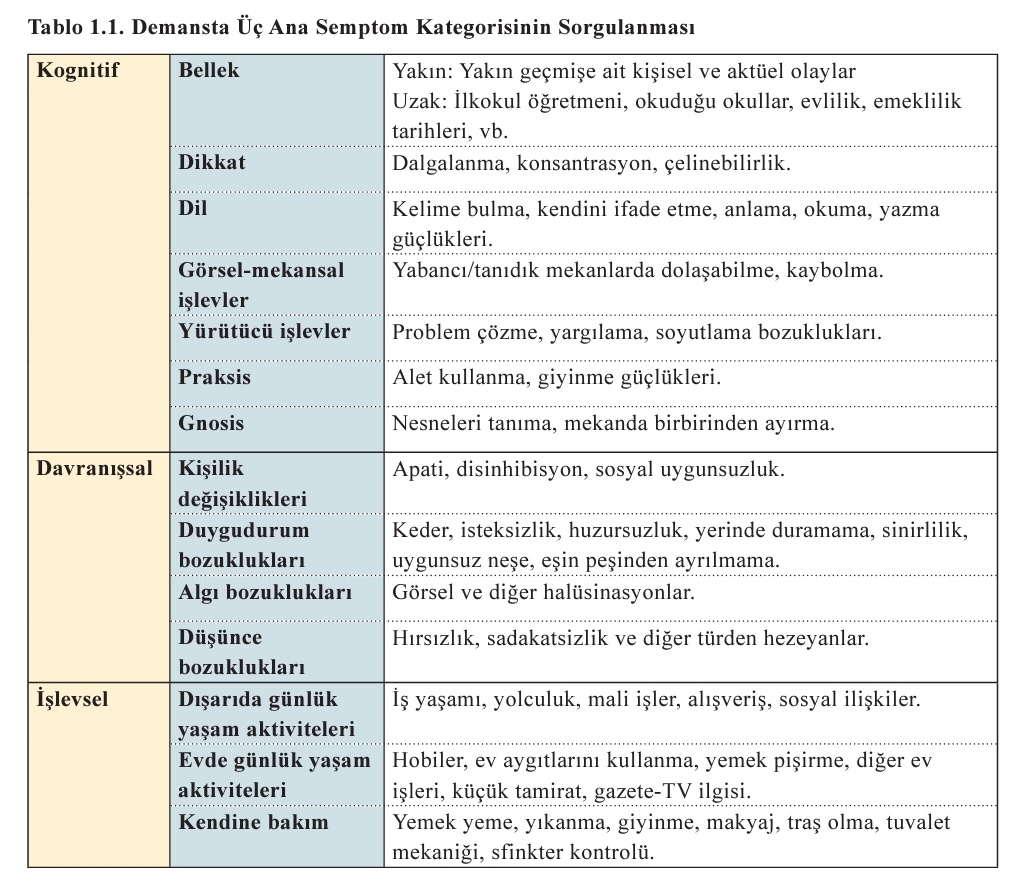 Evreye göre semptomları?
Alzheimer hastalığı yavaş ilerleyen, ancak zaman içinde günlük
 yaşamı etkileyerek, hastayı geri dönüşsüz bir şekilde bakıma
 muhtaç bırakan bir hastalıktır. 

Hastalığın seyri genel olarak üç evreye ayrılabilir: 
Hafif ( başlangıç ) evre 
Orta evre 
İleri evre
T.C.SAĞLIK BAKANLIĞI HALK SAĞLIĞI GENEL MÜDÜRLÜĞÜ Kronik Hastalıklar ve Yaşlı Sağlığı Dairesi Başkanlığı 
https://hsgm.saglik.gov.tr/tr/yasli-sagligi/liste1/ya%C5%9Fl%C4%B1-sa%C4%9Fl%C4%B1%C4%9F%C4%B1-alzheimer.html
Hafif ( başlangıç) evre
İsimleri, tarihleri unutma

Yolunu şaşırma

Kelimeleri bulamama

İşine, çevresine ilgisizlik

Hastalığını kabul etmeme
T.C.SAĞLIK BAKANLIĞI HALK SAĞLIĞI GENEL MÜDÜRLÜĞÜ Kronik Hastalıklar ve Yaşlı Sağlığı Dairesi Başkanlığı 
https://hsgm.saglik.gov.tr/tr/yasli-sagligi/liste1/ya%C5%9Fl%C4%B1-sa%C4%9Fl%C4%B1%C4%9F%C4%B1-alzheimer.html
Orta evre
Belirgin unutkanlık

Kişileri tanıyamama

Yıkanma, giyinme gibi gündelik işlerde yardım ihtiyacı

Hayaller görme, depresyon gibi ruhsal bozukluklar
T.C.SAĞLIK BAKANLIĞI HALK SAĞLIĞI GENEL MÜDÜRLÜĞÜ Kronik Hastalıklar ve Yaşlı Sağlığı Dairesi Başkanlığı 
https://hsgm.saglik.gov.tr/tr/yasli-sagligi/liste1/ya%C5%9Fl%C4%B1-sa%C4%9Fl%C4%B1%C4%9F%C4%B1-alzheimer.html
İleri evre
Aile üyelerini tanıyamama

Yemek yemede, yürümede güçlük

İdrarının, dışkısını tutamama

Ciddi davranış bozuklukları
T.C.SAĞLIK BAKANLIĞI HALK SAĞLIĞI GENEL MÜDÜRLÜĞÜ Kronik Hastalıklar ve Yaşlı Sağlığı Dairesi Başkanlığı 
https://hsgm.saglik.gov.tr/tr/yasli-sagligi/liste1/ya%C5%9Fl%C4%B1-sa%C4%9Fl%C4%B1%C4%9F%C4%B1-alzheimer.html
DEĞERLENDİRME
Akılda  tutulması  gereken  önemli  bir  nokta  bazı  demans türlerinin  

erken  yakalanabildiği  takdirde  tedavi  edilebildiğidir  (Normal  basınçlı  

hidrosefali,  bazı  beyin tümörleri, hipotiroidizm, otoimmün nedenler ve 

enfeksiyonlar gibi).
DEĞERLENDİRME
ÖZGEÇMİŞ : 
Vasküler risk faktörleri : Hipertansiyon, diabet,  iskemik kalp  
hastalığı,  Atheroskleroz , geçirilmiş inme,  geçici  iskemik  ataklar  ( Vasküler D. ?)

Travma – ameliyat : Şuur  kayıplı  kafa  travması,  açık  kalp  ameliyatı  öyküsü,  

Psikiyatrik hastalık öyküsü : başta depresyon  

Nörolojik hastalık 

Diğer sistemik  : Hipotiroidi  , kronik  karaciğer  hastalığı ...
DEĞERLENDİRME
SOYGEÇMİŞ : 

Anne  ,baba , kardeşler , ... ;  yaşlarıyla  kaydedilmeli

Anne -  baba  akrabalığı  

Kognitif  bozukluk,  nörolojik  veya  psikiyatrik hastalıklar  hepsi  için  

ayrı  ayrı  sorgulanıp  kaydedilmelidir.
DEĞERLENDİRME
KULLANILAN İLAÇLAR : 

Psikoaktif  ilaçlar  

Antikolinerjik etkili ilaçlar 

Diğerleri
Birinci Basamakta  Alzheimer  Hastalığı  Tanısı
Kognitif  değerlendirme  için  kognitif  tarama  testlerinden  birisi önerilir : 
             -  Mini  Mental Durum  Değerlendirme  Testi  [MMSE] ; (<24 anormal)
             -  Montreal  Kognitif  Değerlendirme  Testi  [MoCA] 
             -  Addenbrooke Kognitif  Değerlendirme Testi Revize formu [ACE-R]..)

Tarama  testleri  ile  normal  skorlar  elde  edilmesinin tanıyı dışlamayabilir

Alzheimer hastalığı, Hafif Kognitif Bozukluk ya da Subjektif Kognitif Bozukluk  
düşünülen hastaların daha ileri değerlendirme için sevk edilmeli
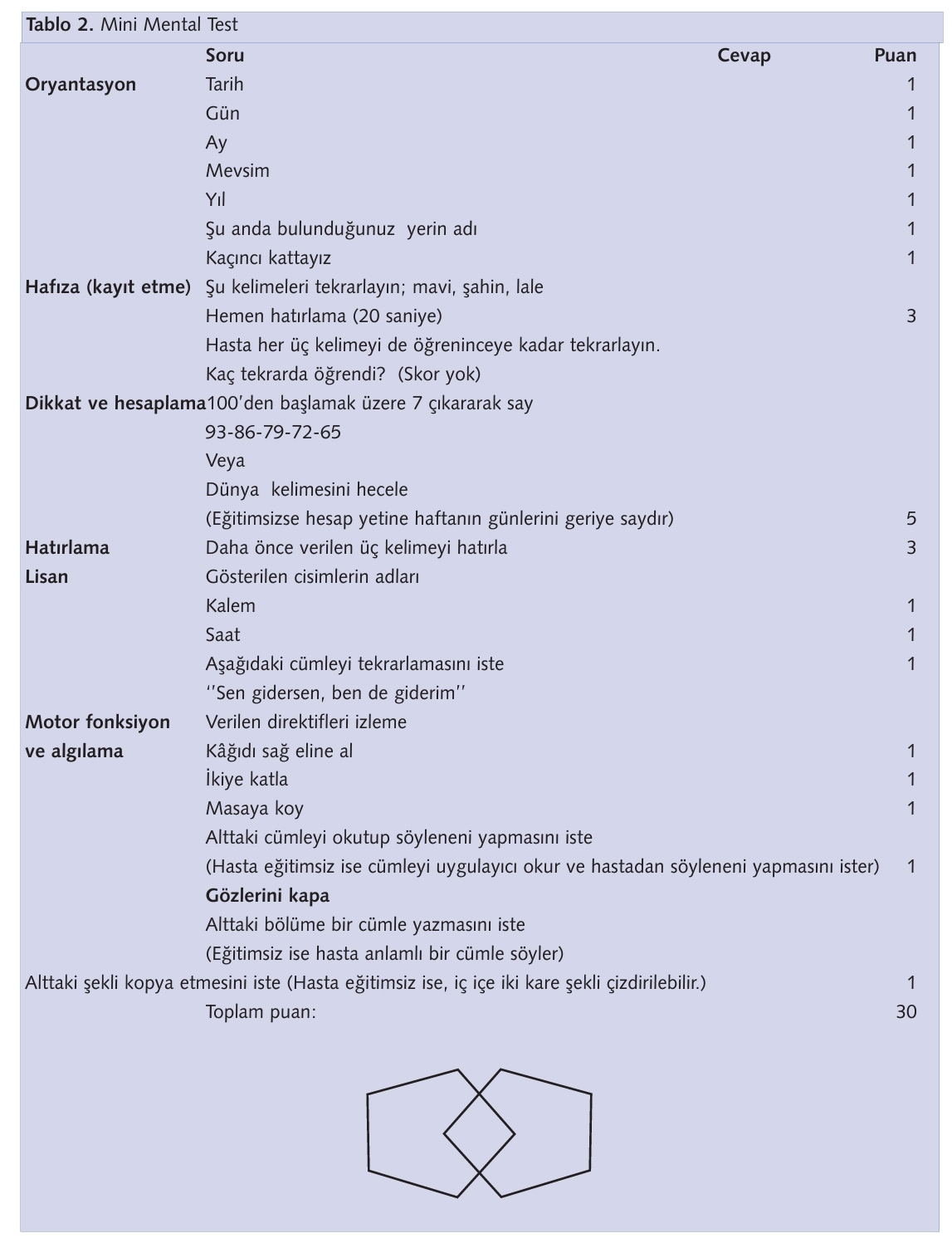 MİNİ MENTAL TEST 

Toplam puan : 30 
Normal puan: 24 ve üzeri
Sted Sürekli Tip Eğitim Dergisi 
Cild:23, sayı:1 
10 Nisan 2014
Alzheimer Hastalığı’nda Fiil Ehliyeti
Dr. Özge Gülmez*, Dr. Ali Rıza Tümer**, Dr. Emre Karacaoğlu*, Dr. Ramazan Akçan***, Dr. Aysun Balseven Odabaşı***
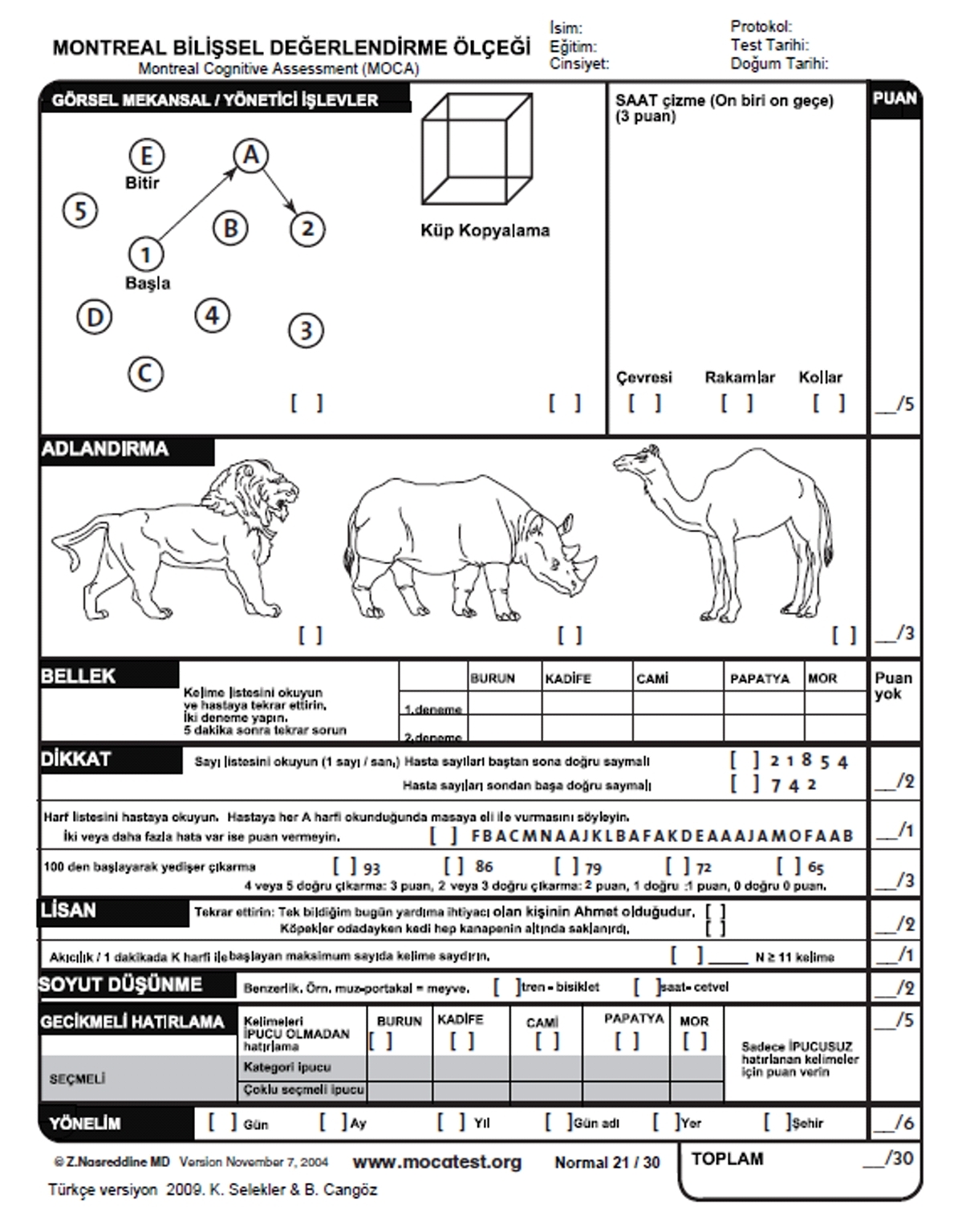 Montreal  Bilişsellik  Değerlendirme  Ölçeği (MOCA  -  Montreal  Cognitive  Assessment) 

Bilişsel bozukluğun ilk evrelerini değerlendirmek  
üzere  geliştirilmiş  bir  tarama ölçeğidir.  
MOCA  testiyle  ile  bellek,  görsel-mekansal 
beceri  gerektiren  ve  yürütücü  işlevler,  dikkat, konsantrasyon,  soyut  düşünme,  oryantasyon fonksiyonları ile dile ilişkin fonksiyonlar değerlendirilmektedir.   
MoCA kognitif alanlardaki anomalileri daha detaylı 
olarak belirlemede, Mini Mental Durum 
Değerlendirmesine göre daha hassastır. 
30  puan  üzerinden  21  ve  üzerinde  alan 
katılımcı  normal  olarak  değerlendirilmektedir.  

15yıl altı eğitim görenlere 1  puan ilave edilmelidir.
Türk  Beyin  Damar  Hastalıkları  Dergisi  2015;  21(3):  185-188                        doi:  10.5505/tbdhd.2015.59354
Birinci Basamakta  Alzheimer  Hastalığı  Tanısı
ÖYKÜ  Semptom var mı , başlangıç,  seyri , düzeyi 
                               Günlük yaşamı etkiliyor mu / hasta bağımsız mı?
Demans şüphesi devam ediyorsa
FİZİK MUAYENE   İşitme , görme , nörolojik , psikolojik ,...
KAN TESTLERİ      TSH , Vit B12 , Folat ,AKŞ , KCFT , BFT , Kalsiyum 
BİLİŞSEL TEST  ( normal puan demansı dışlamaz )
                                                Mini  Mental  Durum  Değerlendirme  Testi  [MMSE] 
                                                Montreal  Kognitif Değerlendirme  Testi  [MoCA]
                                                Addenbrooke Kognitif Değerlendirme Testi Revize form  [ACE-R]

Bilişsel düşüşün geri dönüşümlü nedenleri (deliryum, depresyon, duyusal bozukluk [görme veya işitme kaybı gibi] veya artan antikolinerjik yük ile ilişkili ilaçlardan kaynaklanan bilişsel bozulma dahil) dışlanır
Demans şüphesi devam ediyorsa
SEVK
NICE guideline Published: 20 June 2018 www.nice.org.uk/guidance/ng97
Yayınlanmış kılavuzlarda önerilen genel laboratuvar testleri
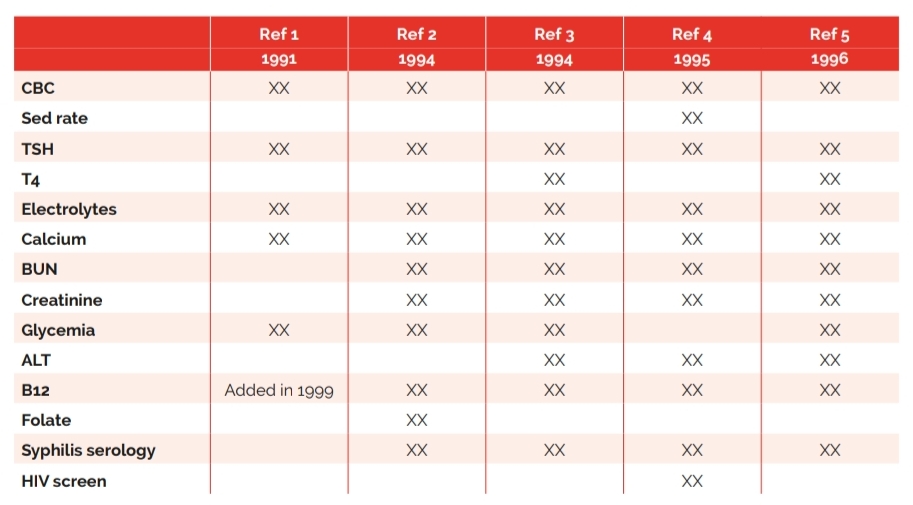 World Alzheimer Report 2021: Journey through the diagnosis of dementia https://www.alzint.org/u/World-Alzheimer-Report-2021.pdf(Accessed on March 02, 2022).”
Uzman  hizmetlerinde teşhis
ilk uzman değerlendirmesi :  
             - Nörolojik muayene ve bilişsel testler 
             - Geri döndürülebilir nedenler ekarte 
             - Demans alt tipini 
Alzheimer şüphesi varsa sözel epizodik hafıza testi ekle .
Net değilse nöropsikolojik testler
Not : Testler eğitim düzeyi , dil , kültür farklılığı gibi nedenlerle uygun olmalı
Uzman  hizmetlerinde teşhis
Demans alt tiplerini teşhis için onaylanmış kriterler :

Alzheimer            :  NIA kriterleri ( Ulusal Yaşlanma Enstitüsü )
 
Lewy cisimcikli    : Uluslar arası konsensüs kriterleri 

Vasküler               : NINDS-AIREN kriterleri (Ulusal Nörolojik Bozukluklar ve İnme 
                                                  Enstitüsü ve Internationale pour la Recherché et l'Enseignement en Neurosciences)

Frontotemporal  : FTD kriterleri (ilerleyici akıcı olmayan afazi ve anlamsal demans)
                                    Uluslar arası FTD Konsorsiyumu kr. (Davranışsal değişkenli )
Uzman  hizmetlerinde teşhis
Manyetik rezonans (koronal T1 kesitlerinde hippokampal  atrofi = AD?)

Bilgisayarlı Tomografi 

FDG-PET  (florodeoksiglukoz-pozitron emisyon tomografisi-CT) 

Perfüzyon SPECT (tek foton emisyonlu CT) ;      FDG-PET yoksa 

 Beyin omurilik sıvısının incelenmesi: Tau , Amiloid beta 
                                                   -   Toplam tau veya  fosforile edilmiş tau 181 
                                                      -   Amiloid beta 1-42 veya  amiloid beta 1-40.
Uzman  hizmetlerinde teşhis
Preklinik: pozitron emisyon tomografisi (PET) taramaları ve 
beyin omurilik sıvısı (BOS) analizi ile amiloid birikimi tespit edilebilir, 
ancak bu bireyler için Alzheimer demansına ilerleme riski bilinmemektedir
 
Hafif Bilişsel Bozukluk : Alzheimer demansına ilerleyebilir veya 
ilerlemeyebilir. BOS'ta yüksek tau  veya azalan beta-amiloid seviyeleri, 
beyinde PET azalmış glikoz alımı ve yapısal MRI da atrofi görülebilir 
Ancak bu testler araştırmacılar için önerilir
Uzman  hizmetlerinde teşhis
Alzheimer Demansı : 

Kılavuzlar hastalığın son aşaması için geçerlidir 

Kılavuzlar ayrıca Alzheimer demansı kavramını en temel özelliği olan hafıza 

kaybının ötesine taşıyor. Kelime bulma, görme/uzaysal sorunlar ve bozulmuş 

muhakeme veya bilişin diğer yönlerinde bir düşüş, ilk semptom olabilir. 

Bu aşamada, biyobelirteç test sonuçları günlük klinikte kullanılabilir
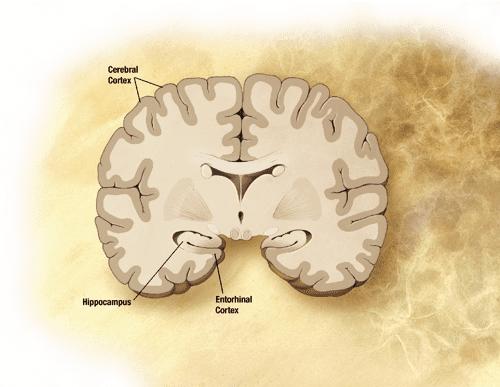 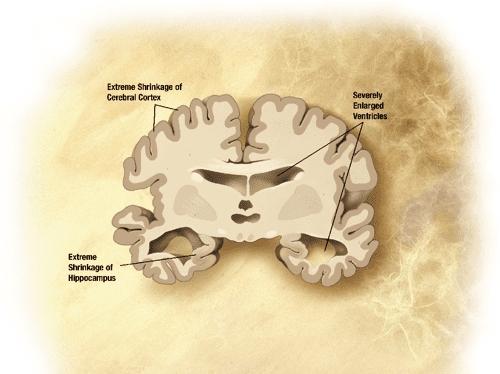 Entorhinal korteks, Temporal lob üzerinde, hafıza oluşumunda önemli bir rol oynayan beyin bölümü.
Aşırı büzülmüş beyin kortex
Şiddetli genişlemiş ventriküler 
Aşırı büzülmüş hipokampüs
@inproceedings{Arvesen2015AutomaticCO, title={Automatic classification of alzheimer's disease from structural MRI}, author={Eivind Arvesen}, year={2015} }
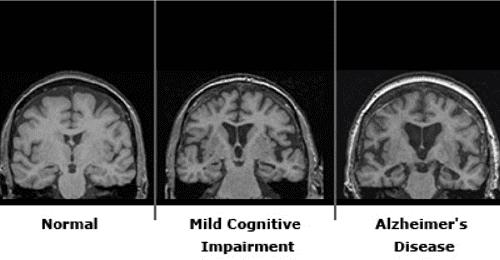 @inproceedings{Arvesen2015AutomaticCO, title={Automatic classification of alzheimer's disease from structural MRI}, author={Eivind Arvesen}, year={2015} }
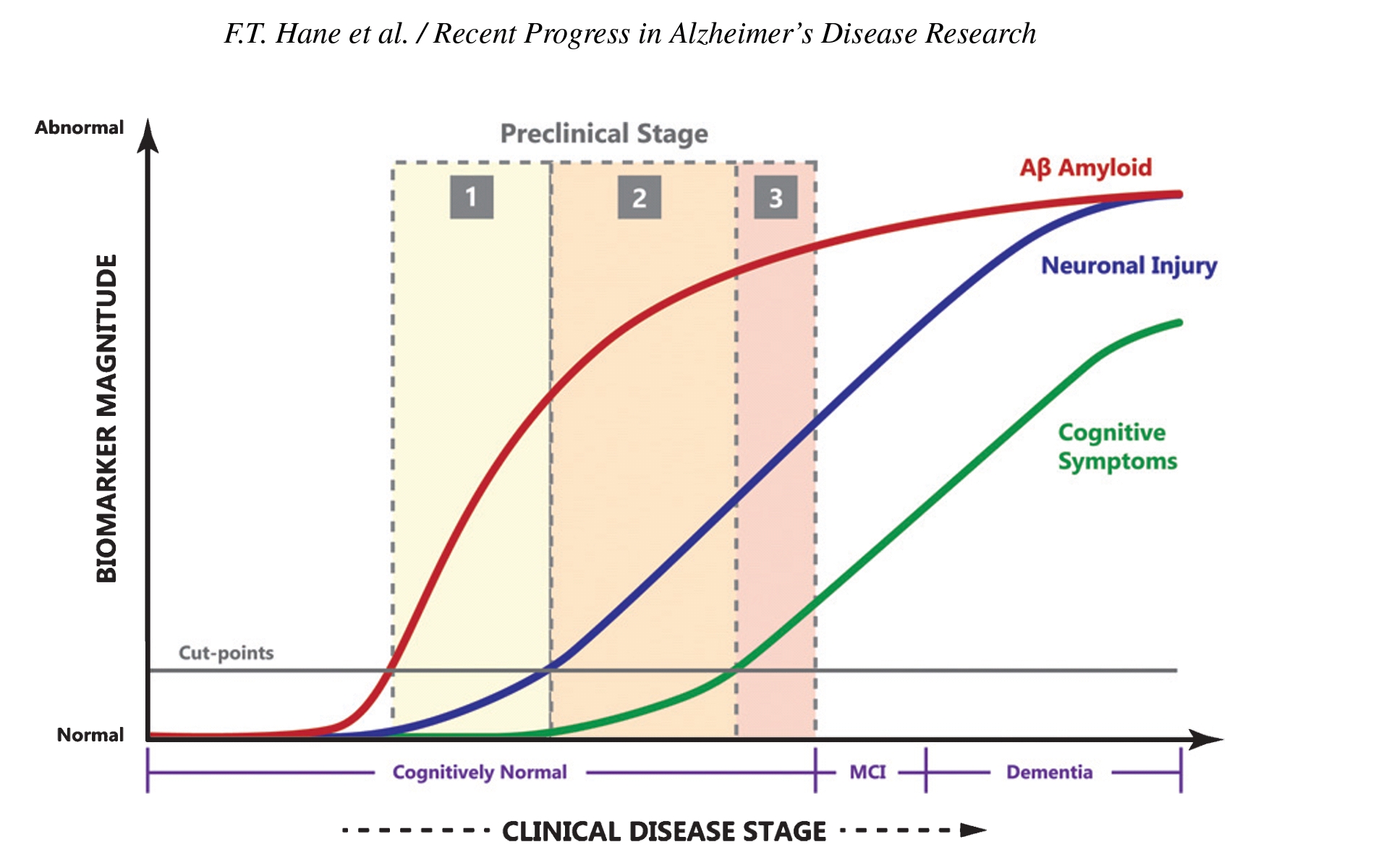 Journal of Alzheimer’s Disease 57 (2017) 645–665 DOI 10.3233/JAD-160907 IOS Press Review
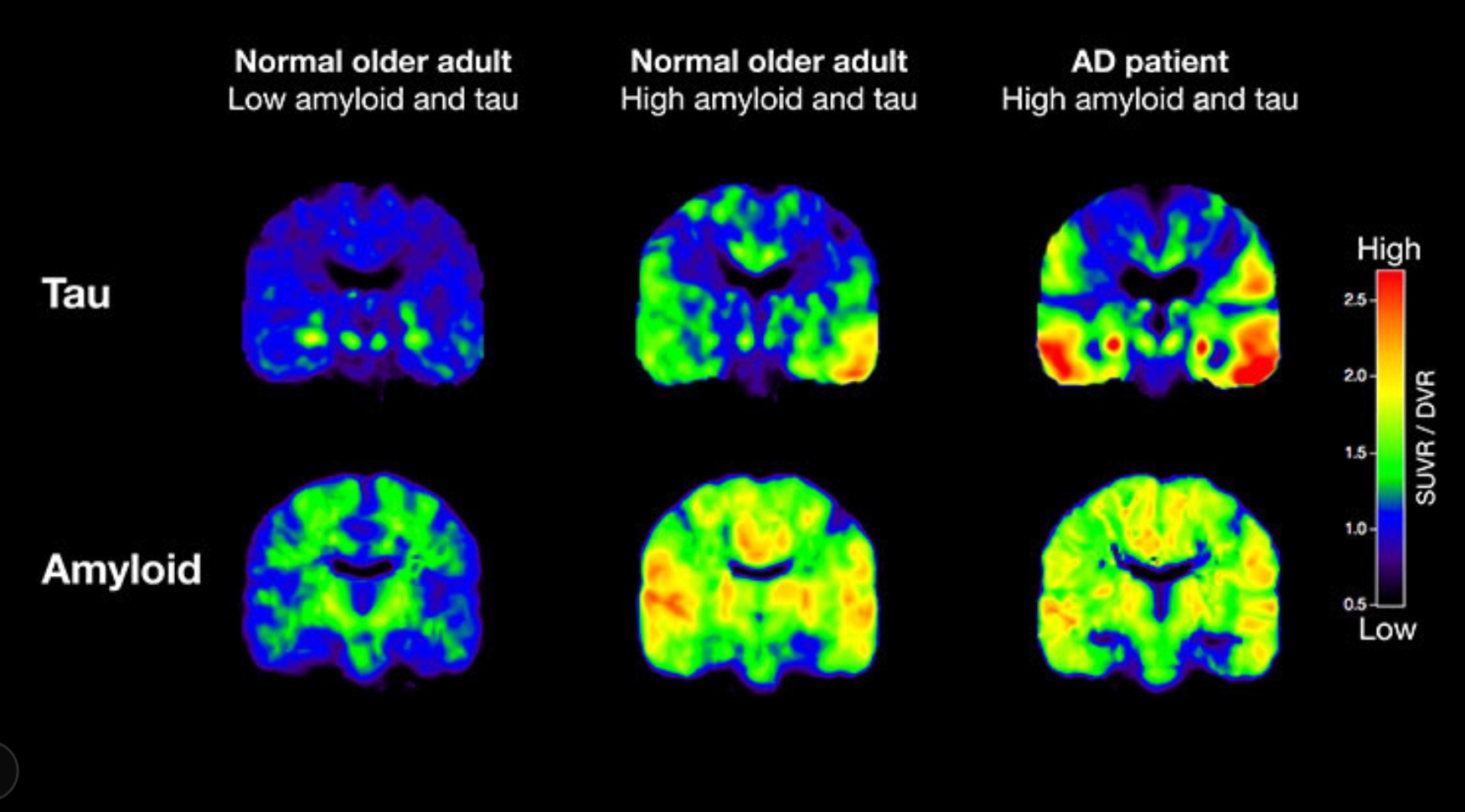 Amiloid-PET taraması, beyindeki anormal amiloid protein birikimini ölçer. *
http://news.berkeley.edu/2016/03/02/pet-scans-alzheimers-tau-amiloid  ; Michael Schöll'ün fotoğrafı
* https://www.alzheimers.org.uk/research/take-part-research/pet-scan
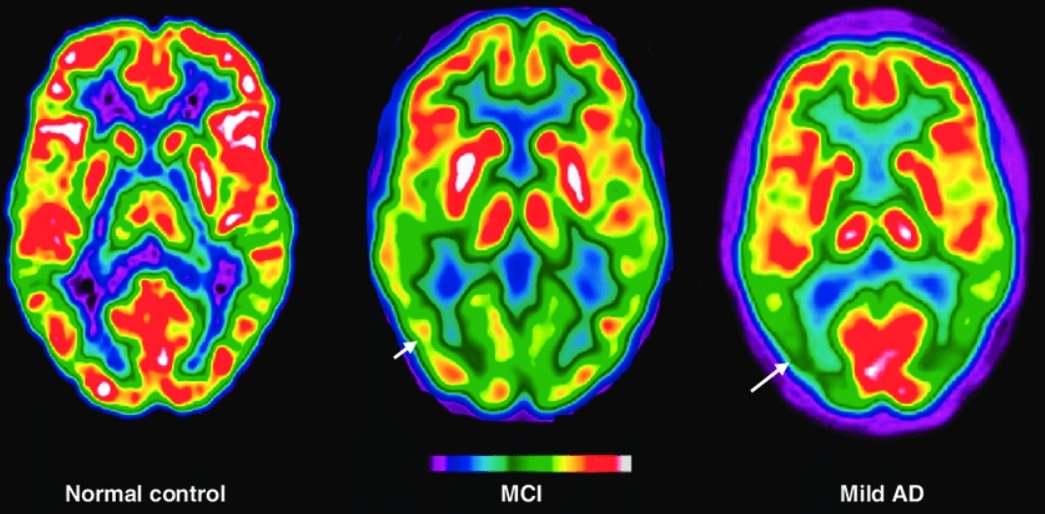 FDG – PET ; Hafif bilişsel bozukluk ve Alzheimer’ de temporal-parietal kortex reuptake azalmıştır
FDG-PET taraması, beyindeki glikoz konsantrasyonunu ölçerek beynin enerjiyi nasıl kullandığını ortaya çıkarır. *
Mol Diagn Ther 2011; 15 (6): 313-325 1177-1062/11/0006-0313/$49.95/0
* https://www.alzheimers.org.uk/research/take-part-research/pet-scan
Sekiz biyobelirteç profilinin (solda) ve karşılık gelen kategorileri (sağda)
Kaynak : NIA-AA Araştırma Çerçevesi
Uzman  hizmetlerinde teşhis
Günlük  yaşam  aktivitelerindeki  etkilenmeye  göre  hastalık  evrelemesi  
yapılması  için yapılandırılmış “Klinik Demans Evreleme Ölçeği” önerilir. 

Ne kadar yaşlıysa, beyin omurilik sıvısı incelemede yanlış pozitiflik artar 

Yalnızca BT veya MRI taramaları ile Alzheimer hastalığını ekarte edilmez.

Alzheimer hastalığını teşhis etmek için Apolipoprotein E 
genotiplemesi veya elektroensefalografi kullanılmaz

Genç başlangıçlı Alzheimer hastalığının bazı insanlarda genetik nedenlidir
Uzman  hizmetlerinde teşhis
Otozomal  dominant  kalıtım  paterni  olan  erken başlangıçlı ailesel  
Alzheimer  hastalığı  düşünülen  durumlarda  Presenilin 1,  Presenilin  2  
ve  Amiloid  Prekürsör  protein  gen  mutasyonları  araştırılmalıdır  ve  
saptanmaları  halinde ailelere genetik danışmanlık verilmelidir.
Demans  tanısı  ve  Alzheimer  hastalığı’nın  klinik  tanısı  için  yaygın  
olarak  kullanılan Ulusal  Yaşlanma Enstitüsü 2011 kriterleri 
kullanılması önerilir (McKhann ve ark, 2011).
Hafif Kognitif Bozukluk Tanısı
Kognisyonda eski  düzeyine  kıyasla  gerileme  olması  gereklidir.
 
Gündelik  yaşamda  soruna  yol  açacak  düzeyde değildir

Başka bir hastalık veya ilaç kognisyonu gerileme nedeni olmamalıdır
Muhtemel  Alzheimer  Hastalığı  tanısı
“ yukarıdakilere  ek  “çekirdek bulgular”ın olması gerekir:
1.Klinik bulguların sinsi bir şekilde başlaması, aylar yıllar içinde giderek artması, 

2. Kognisyonun hasta aşikar  bir şekilde kötüleştiğinin görülmesi. 

3. Alzheimer hastalığı bellek bozukluğu ile “amnestik  form” şeklinde  
başlayabileceği gibi, dil  başlangıçlı form,  görsel-mekansal  bozukluk form 
ve  yürütücü  işlev  bozukluğu  ile  giden  form  şeklinde başlayabilir.
Olası Alzheimer  Hastalığı  tanısı
Aşağıdaki durumlarda Muhtemel Alzheimer hastalığı tanısı konulmamalıdır:
   
Kognitif  bozukluk  ile  zamansal  ilişki  gösteren  inme  olması  veya  geniş  
ve  birden  çok  infarkt  olması veya yaygın ak madde bozukluğu olması, 
b. Lewy cisimcikli demansın çekirdek bulgularının olması, 
c. Davranışsal varyant Frontotemporal demansın ana bulgularının  olması, 
d. Semantik demans veya tutuk afazinin ana bulgularının olması, 
e.Kognisyonu kötüleştirebilecek başka aktif bir nörolojik veya nörolojik olmayan bir 
hastalık veya ilaç kullanımı.
Teşhis sürecindeki önemli aşamaları ve her bir adımı desteklemek için önerilen testler
BG : Açlık kan şekeri
J Prev Alz Dis 2021;3(8):371-386   9 Haziran 2021'de çevrimiçi yayınlandı, http://dx.doi.org/10.14283/jpad.2021.23
BİLİŞSEL KAYIP çeşitlerinin grafikle gösterilmesi
World Alzheimer Report 2021: Journey through the diagnosis of dementia https://www.alzint.org/u/World-Alzheimer-Report-2021.pdf(Accessed on March 02, 2022).”
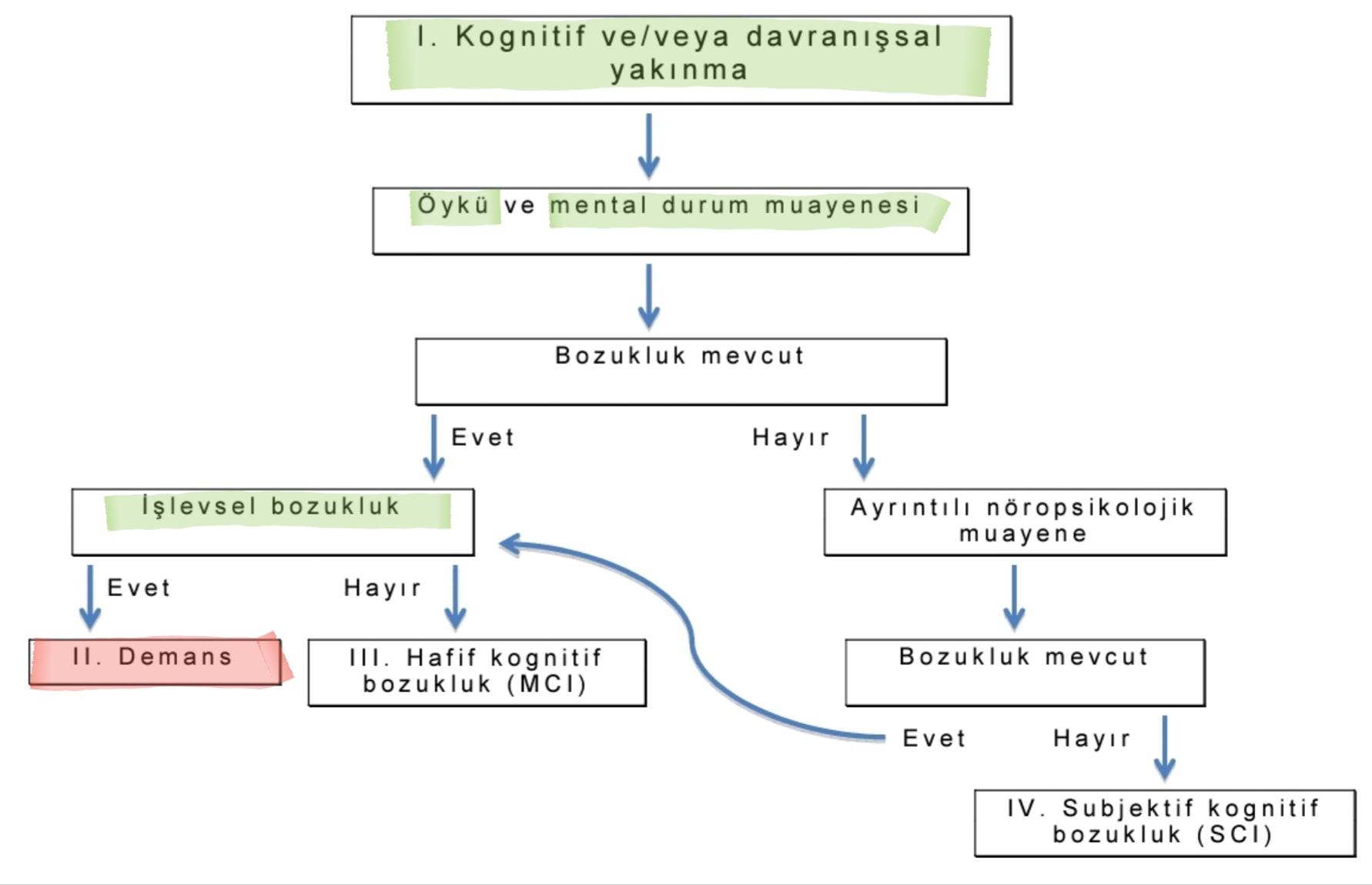 DEMANS      TANISI
KOGNİTİF  BOZUKLUKLARIN  AYIRICI  TANISINA  ALGORİTMİK YAKLAIM
 İ.  Hakan  Gürvit İstanbul  Üniversitesi,  İstanbul  Tıp  Fakültesi, Nöroloji  Anabilim  Dalı, Davranı  Nörolojisi  ve  Hareket  Bozuklukları  Birimi
2014
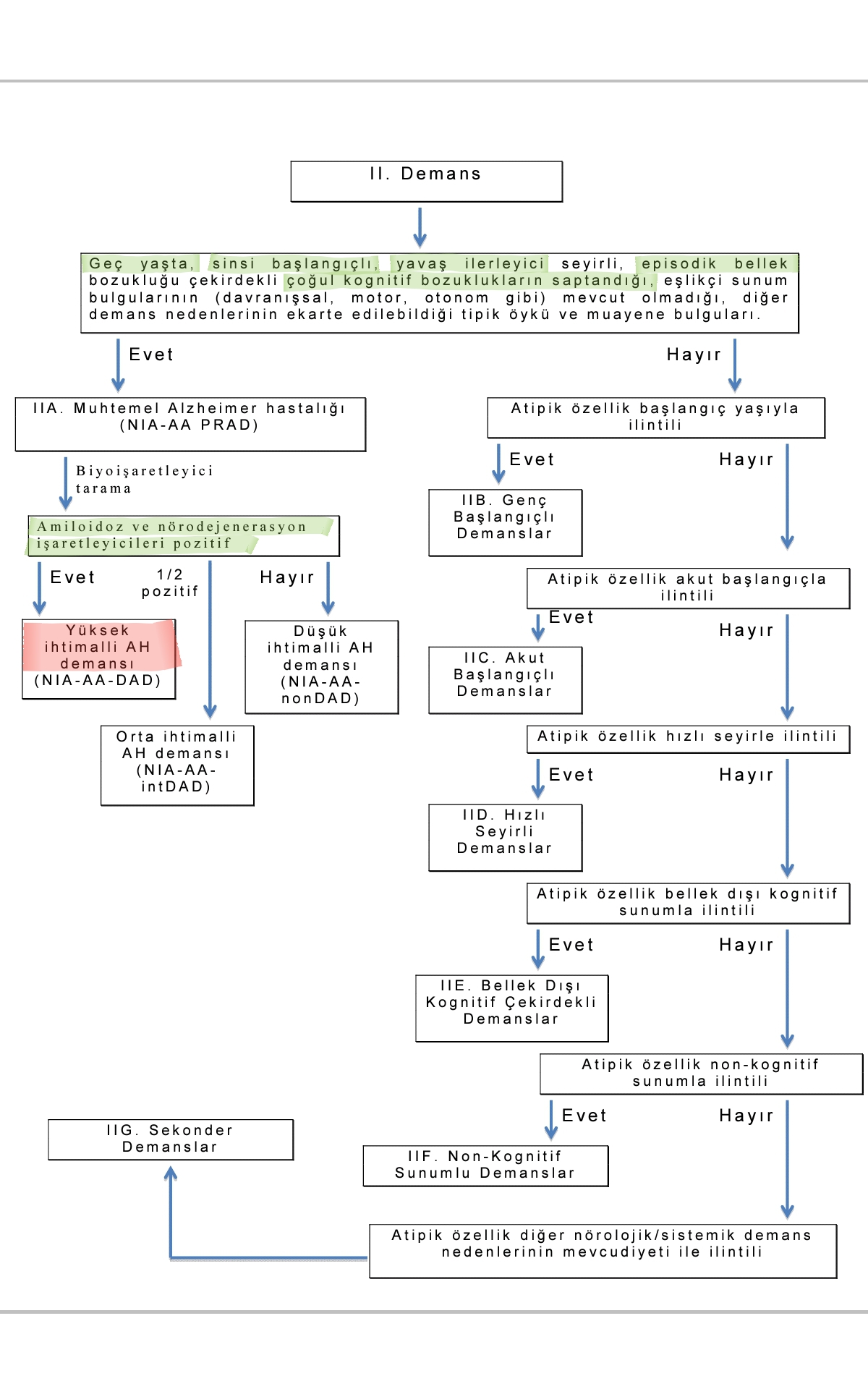 ALZHEİMER 
TANISI
KOGNİTİF  BOZUKLUKLARIN  AYIRICI  TANISINA  ALGORİTMİK YAKLAIM
 İ.  Hakan  Gürvit İstanbul  Üniversitesi,  İstanbul  Tıp  Fakültesi, Nöroloji  Anabilim  Dalı, Davranı  Nörolojisi  ve  Hareket  Bozuklukları  Birimi
2014
AYIRICI TANI
Akut  konfüzyonel  durum (deliryum)

Subjektif  kognitif  bozukluk

Hafif  kognitif  bozukluk

Primer diğer demanslar : 
            Hareket bzk: Lewy cisimcikli , parkinson , Huntington hastalığı
                 Frontotemporal demans
                 Prion hastalıkları
AYIRICI TANI
Sekonder demanslar 
            Vasküler demans
            Normal basınçlı hidrosefali 
            Toksik metabolik :
                                 - Wernicke-Korsakoff hastalığı-B12 vitamin eksikliği
                            - Nikotinik asit eksikliği-Hipotiroidi-Kronik karaciğer hastalığı
                            - Organik çözücülere maruz kalma
                            - İlaçlar-Alkolizm
            Enfeksiyon 
            Kafa İçi Yer Kaplayıcı Hastalıklar ve Travma : 
                     - Neoplazi-Subdural hematom-
                            - Kafa travması ile ilişkili demans-Kronik travmatik ensefalopati
             Otoimmün-İnflammatuar Hastalıklar : Multipl skleroz-Behçet hastalığı
AYIRICI TANI
Alzheimer hastalığı : beyinde ventriküler ve sulkal  genişleme ,  atrofi 
amiloid plakların ve nörofibriler yumakların varlığı

Lewy cisimcikli demans : Alzheimer hastalığına benzer, 
ancak parkinsonizm benzeri görsel halüsinasyonlar ve motor semptomlar 
hastalığın başlangıcında gelişir. 
Histolojik olarak, Lewy cisimcikleri bulunur; bunlar beynin temporal, 
parietal ve paralimbik bölgelerinde bulunan sitoplazmik inklüzyonlardır.
AYIRICI TANI
Vasküler demans : Multi-infarkt ve Sub- kortikal vasküler demans 
olarak ikiye ayrılır. 

             Multi-infarkt demans : fokal, asimetrik nörolojik anormallikler eşlik eder 
Nöro görüntüleme çok sayıda inme odağını gösterebilir. 

            Subkortikal vasküler demans : Demansın başlangıcında hastanın yürüme ile 
belirgin problemlerinin ortaya çıkması durumunda şüphelenilmelidir.
ALZHEİMER KORUYUCU TEDAVİ
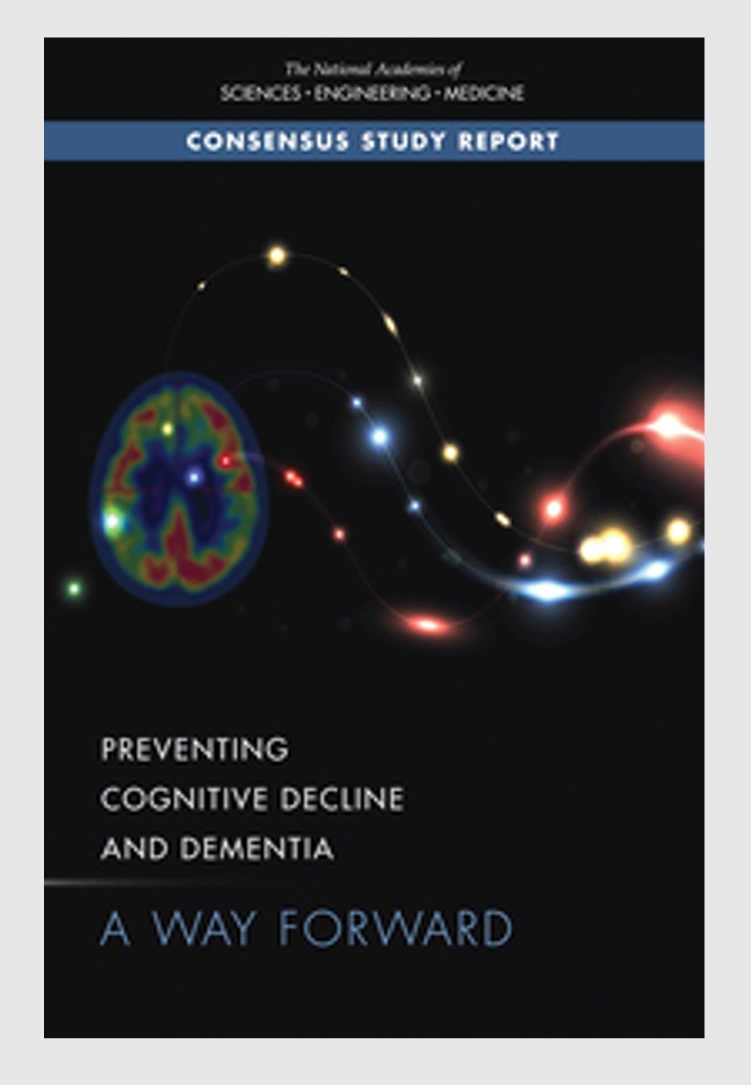 Ulusal Bilimler, Mühendislik ve Tıp Akademileri'nden 
(NASEM) uzmanlardan oluşan bir komite tarafından 
yönetilen inceleme, üç tür müdahale için 
"cesaret verici ancak sonuçsuz" kanıtlar buldu:
Artan fiziksel aktivite
Yüksek tansiyonu olan kişiler için tansiyon kontrolü 
bilişsel eğitim

Not : İlaçlar ve diyet gibi diğer müdahaleler için kanıtlar o kadar güçlü değildi. Bununla birlikte, bilim adamları bunları ve diğer olası önlemleri araştırmaya devam ediyor.
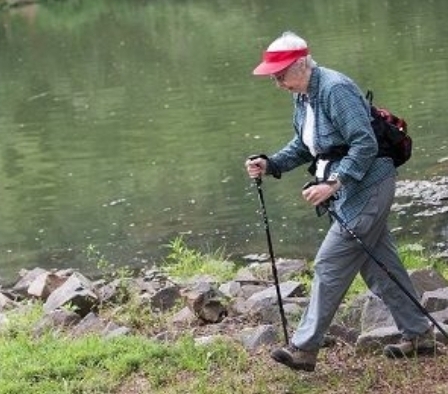 https://www.nia.nih.gov/health/preventing-alzheimers-disease-what-do-we-know
DOI: https://doi.org/0.17226/24782
Alzheimer  Hastalığı Demansının Farmakolojik  Tedavisi
1.  Asetilkolinesteraz  inhibitörleri 
              Donepezil
              Galantamin 
              Givastigmin
            

2.  Memantin
Alzheimer  Hastalığı Demansının Farmakolojik  Tedavisi
Asetilkolinesteraz  inhibitörleri (donepezil,  galantamin  ve rivastigmin)  
erken evredeki Alzheimer hastalığında (AH) monoterapi olarak önerilir.

Orta evre ve ileri evre  AH’deki hastaların tedavisine memantin eklenebilir.

Memantin monoterapisi orta ve ileri AH hastalığında Asetilkolinesteraz 
inhibitörlerini tolere edemeyen veya kondrendike durumlarında kullanılabilir 

Demanslı bireylerde davranışsal belirtiler için antidepresan, antipsikotik, uyku 
düzenleyici  ilaçlar ve anksiyolitikler önerilebilir.
T.C. Sağlık Bakanlığı Sağlık Hizmetleri Genel Müdürlüğü Araştırma, Geliştirme ve Sağlık  Teknolojisi Değerlendirme Dairesi Başkanlığı Alzheimer ve Diğer Demans Hastalıkları Klinik Protokolü (Versiyon 1.0) T.C. Sağlık Bakanlığı  Yayın Numarası:  1179 ISBN:  978-975-590-781-9
Alzheimer  Hastalığı Demansının Farmakolojik  Tedavisi
Farmakolojik etkinlik, 6 ila 12 ay içinde bilişsel ve genel işlevsellikte 
gerilemenin yavaşlamasıyla ölçülür. 

Kolinesteraz inhibitörleri; bulantı, kusma, diyare, dispepsi, anoreksi, kilo kaybı, 
bradikardi ve ajitasyon gibi yan etkileri olsa da, genellikle iyi tolere edilir. 
Bu ilaçlar kesildiğinde, hastanın global işlevselliğinde hızlı bir düşüş yaşanabilir. 

Dizziness, uykusuzluk ve halüsinasyon görülebilmesine rağmen 
Memantin , kolinesteraz inhibitörlerine göre  daha az yan etkisiye sahip
Alzheimer  Hastalığı Demansının Farmakolojik  Tedavisi
Ginkgo biloba'nın uzun süreli kullanımının, hafıza şikayetleri bulunan yaşlı 

erişkinlerde plaseboya kıyasla Alzheimer hastalığına ilerleme riskini 

azaltmakta başarısız olduğu bulunmuştur (Vellas ve ark., 2012).

2012'de  bir Cochrane derlemesi, hafif bilişsel bozuklukların ve Alzheimer 

hastalığının tedavisinde E vitaminin kullanılmaması gerektiği sonucuna varmıştır.
“Rakel RE. Delirium and Dementia. In Rakel RE (ed). Textbook of Family Practice, 9th ed”
Alzheimer  Hastalığı Demansının Farmakolojik  Tedavisi
C vitamini düzeylerinin korunmasının yaşla ilişkili kognitif bozulma ve 

Alzheimer hastalığına karşı koruyucu olabileceğine kanıtlar vardır (Harrison, 2012). 

Halen, demansın bilişsel veya fonksiyonel manifestasyonları için, C vitamini 

eksikliğinden kaçınmanın yanı sıra başka reçeteli ilaç, ek veya bitkisel preparat da 

önerilmemektedir.
en etkili 300 AD araştırma raporunun sonuçlarının gözden geçirilmesi sonucunda : 
AD'nin ilerlemesinde bir noktada, aşırı nörodejenerasyonun, sadece Aβ gibi moleküler hedefleri tedavi etmeye çalışmakla tersine çevrilemeyeceği açık hale gelmiştir; 
Önde gelen araştırmacılar şimdi odaklarını ilerlemenin erken evrelerinde AD'yi yavaşlatmak için önleyici stratejilere kaydırıyorlar [ 130 ]. 
İmmünoterapi ilacı Aducanumab'ın prodromal ve hafif AD'deki son başarısı, AD'de Aβ'yi mümkün olduğunca erken hedeflemenin geçerliliğine işaret etmektedir [ 127, 129]. 
Hücre zarının amiloid toksisitesinden korunması [ 131 ], kronik inflamasyonun ve oksidatif stresin azaltılması ve proaktif yaşam tarzı seçimleri yoluyla genel sağlık ve refahta iyileştirmeler gibi diğer birçok önleyici tedbir, AD'nin saldırısını yavaşlatabilir. Müdahalenin hastalık sürecinde yeterince erken başlaması şartıyla.
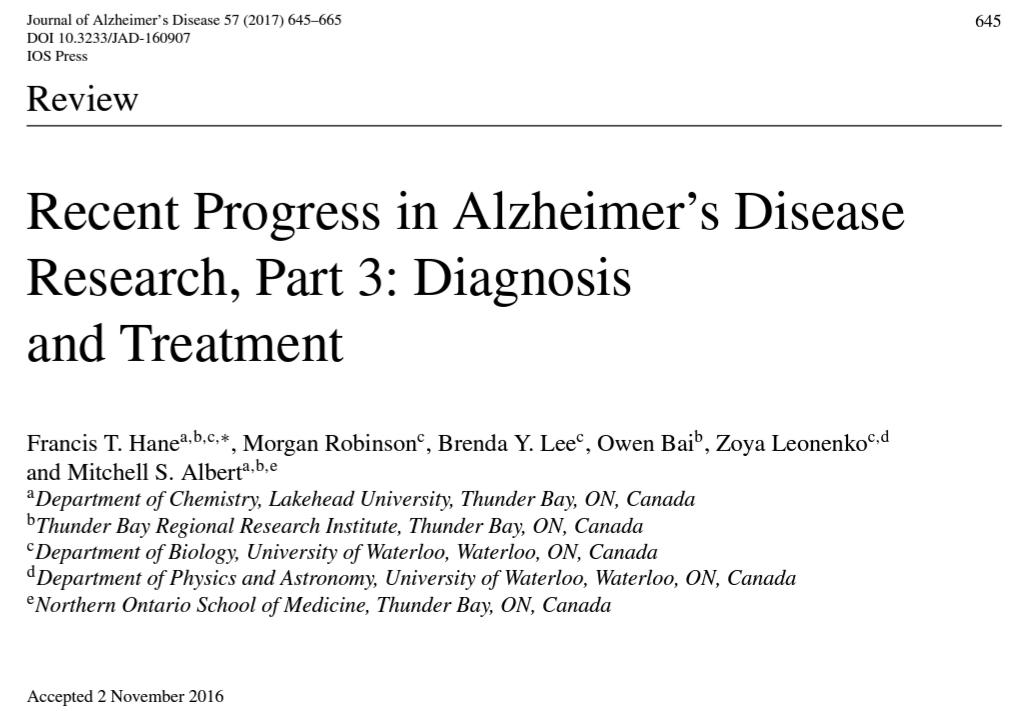 Journal of Alzheimer’s Disease 57 (2017) 645–665 DOI 10.3233/JAD-160907 IOS Press
Sonuçlar: 
AD'deki faz III denemelerinin bu 
meta-analizinde, Aβ'ya karşı monoklonal antikorların küçük etki boyutlarında klinik iyileşmelere, büyük etki büyüklüklerinde biyobelirteç iyileştirmelerine ve belirgin advers olay ARIA riskinde artışa neden olduğunu bulundu. ( sadece Solanozumab’ın ARIA yan etkisi olmadı)
  ilaçlar arasında en olumlu etkileri 
Aducanumab üretti, bunu 
Solanezumab izledi. 
(*ARIA = amiloid ile ilgili görüntüleme anormallikleri )
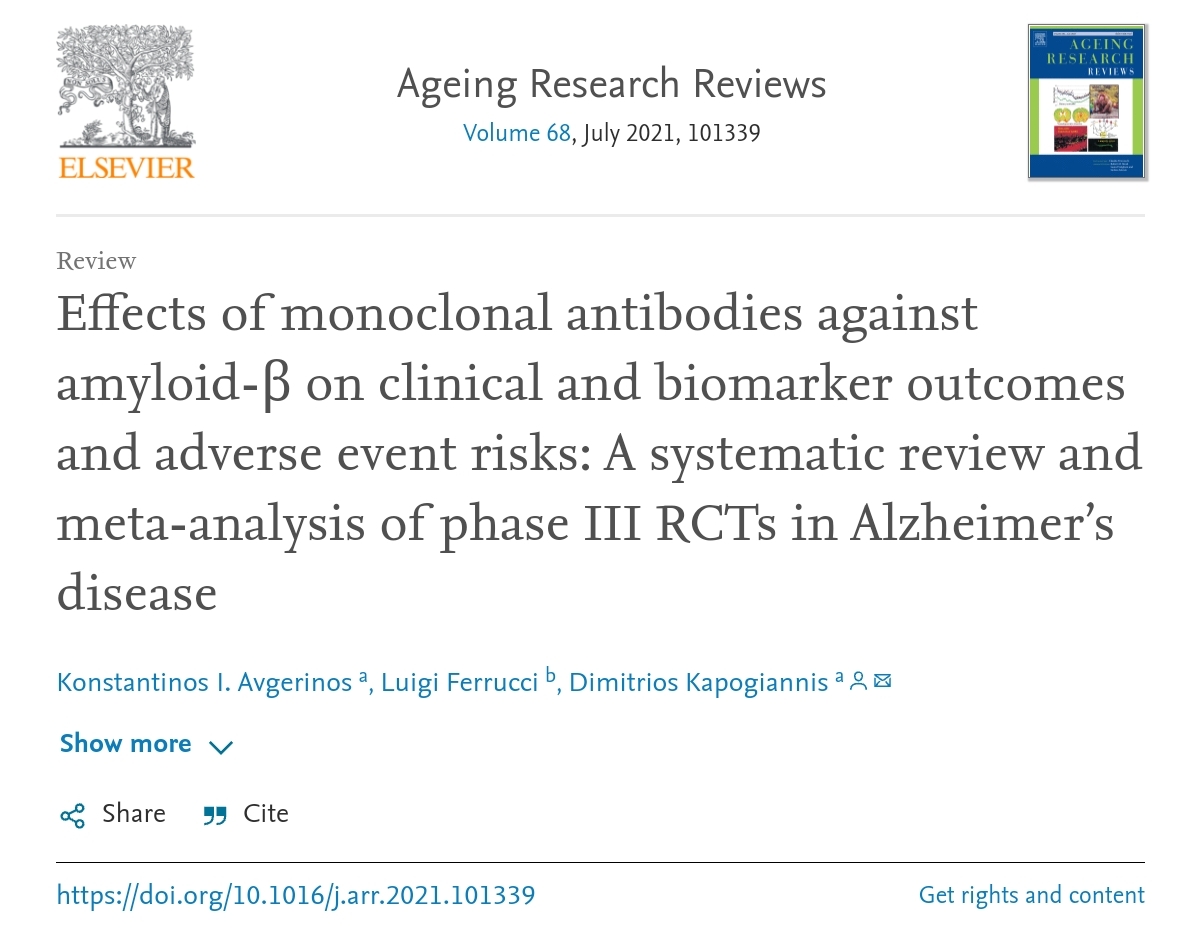 Avgerinos KI, Ferrucci L, Kapogiannis D. Amiloid-β'ya karşı monoklonal antikorların klinik ve biyobelirteç sonuçları ve olumsuz olay riskleri üzerindeki etkileri: Alzheimer hastalığında faz III RKÇ'lerin sistematik bir incelemesi ve meta-analizi. Yaşlanma Res Rev. 2021 Tem;68:101339. doi: 10.1016/j.arr.2021.101339. Epub 2021 5 Nisan PMID: 33831607; PMCID: PMC8161699.
Yönetimi
Hastaların  otonomisine  mümkün  olduğunca  saygı  gösterilmeli

Hastaların suistimal, fiziksel ve manevi travmalar için hasta yakınları eğitilmelidir.

İleri  evrede motor  sorunlara bağlı  düşmeler  için  önlemler  alınmalıdır.  

Yutma  sorunlarına  yönelik gerekli  önlemler  alınmalı,  
Gerekirse  ağızdan  beslenme  yerine  alternatif  beslenme  yolları  kullanılmalıdır. 

Hasta mümkün olduğunca sosyal ortam içinde tutulmalı
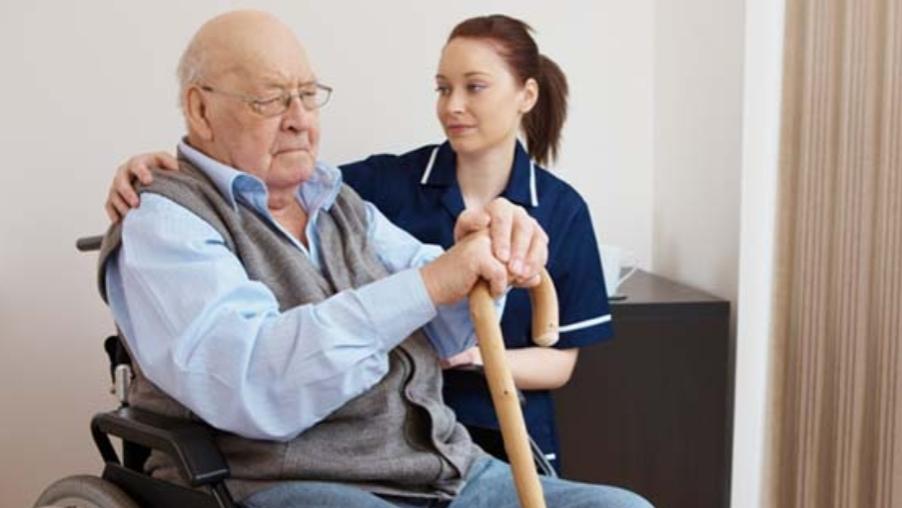 Ajitasyon veya Saldırganlıkla Başa Çıkmak İçin İpuçları
Kişiyi rahatlatın. Sakince konuş . Endişelerini anlamaya çalışın
Kişinin kızgın mı yoksa korkmuş mu olduğunu anladığınızı göstermeye çalışın.
Kişinin hayatında olabildiğince fazla kontrolü elinde tutmasına izin verin.
Gürültüyü, dağınıklığı veya odadaki insan sayısını azaltın.
https://www.nia.nih.gov/health/topics/behavior-changes-and-communication-alzheimers
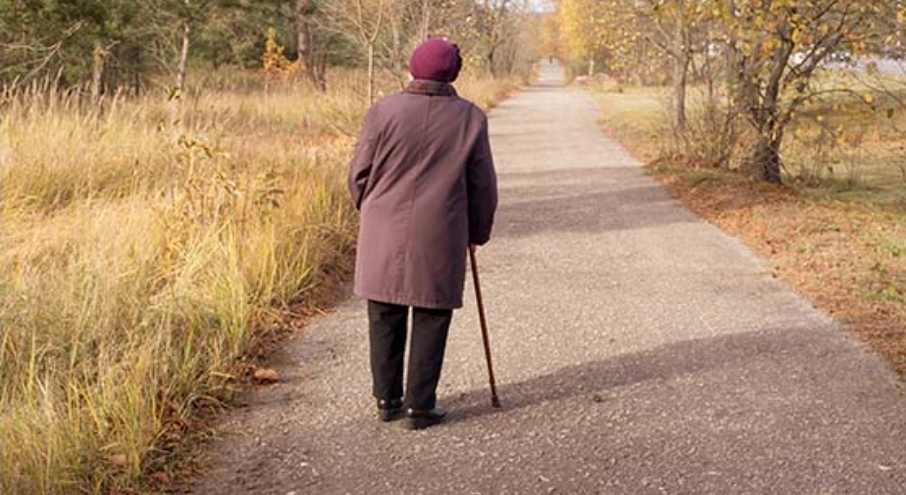 KAYBOLMAYA KARŞI : 
Kişinin bir tür kimlik taşıdığından 
veya 
tıbbi bir bileklik taktığından
 emin olun.
https://www.nia.nih.gov/health/topics/behavior-changes-and-communication-alzheimers
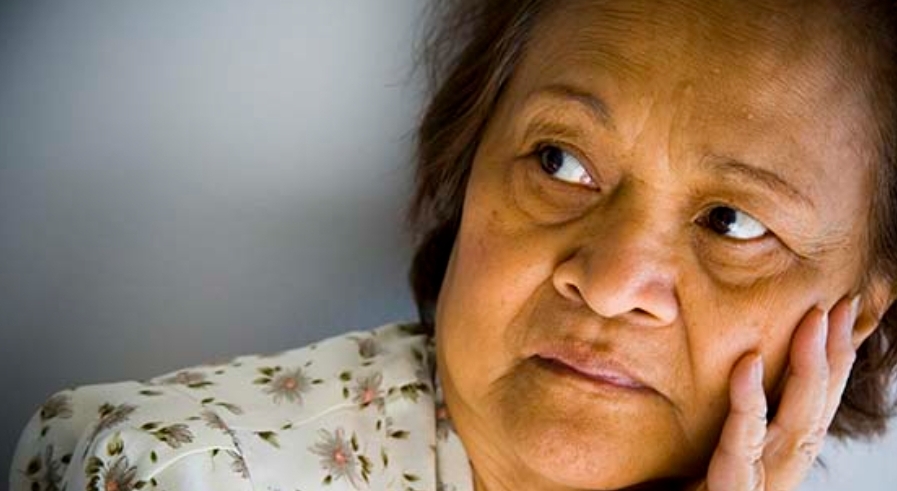 Halüsinasyonlar, Sanrılar ve Paranoya 
Kişiyle gördüğü veya duyduğu şeyler hakkında tartışmamaya çalışın.
Kişi korkuyorsa teselli edin.
Kişinin dikkatini dağıtın.
https://www.nia.nih.gov/health/topics/behavior-changes-and-communication-alzheimers
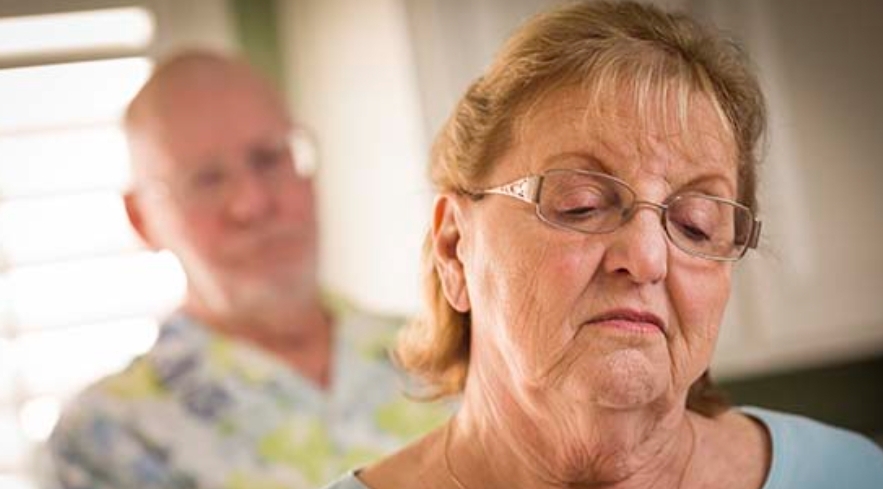 GÜN BATIMI
Gün ışığı solmaya başladığında başlayabilen veya kötüleşebilen kafa karışıklığı , ajitasyon 

Önlem olarak 
uykusunu düzenli alması 
Fiziksel aktivite
https://www.nia.nih.gov/health/topics/behavior-changes-and-communication-alzheimers
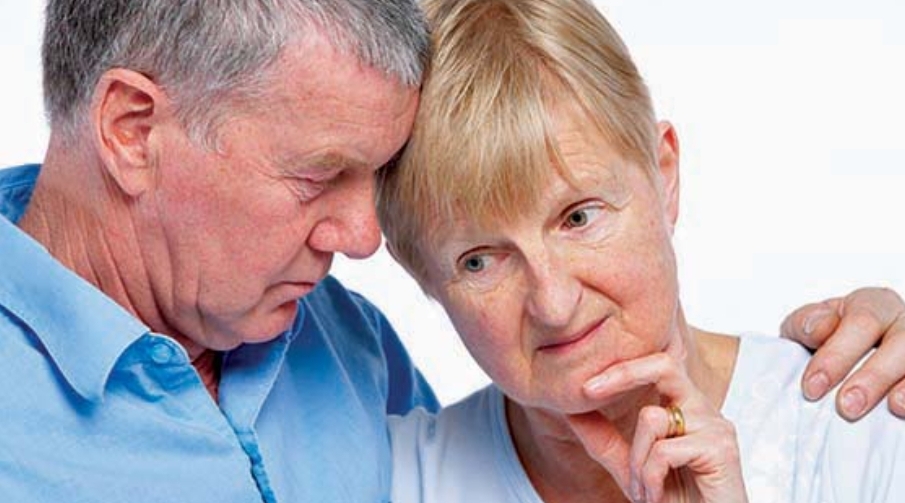 UYKU SORUNLARI : 
Kişinin her gün egzersiz yapmasına yardımcı olun, 
şekerlemeleri sınırlandırın 
Işıkları düşük tutun, gürültü seviyelerini azaltmaya çalışın ve eğer seviyorsa rahatlatıcı bir müzik çalın.
Kişiyi her gece aynı saatte yatırmaya çalışın.
https://www.nia.nih.gov/health/topics/behavior-changes-and-communication-alzheimers
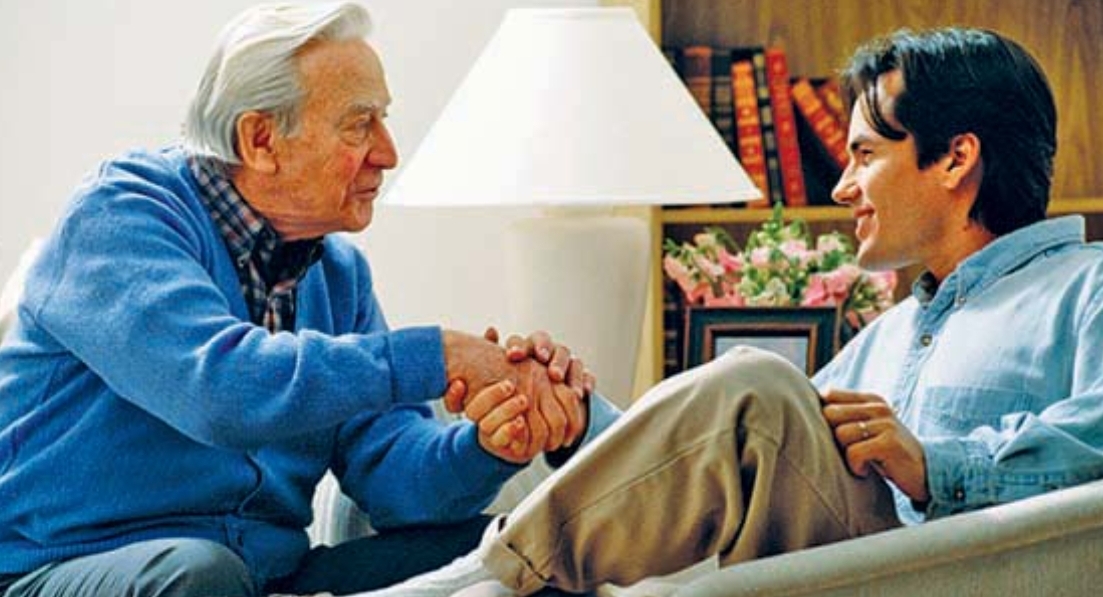 İLETİŞİM BECERİLERİ 
Göz teması kurun ve kişiye adıyla hitap edin.
Konuşurken kişinin elini tutun.
Anlaması zor olsa bile kişinin endişelerine açık olun.
Bazı kararlar almasına ve işin içinde kalmasına izin verin.
Öfke patlamalarına karşı sabırlı olun.
https://www.nia.nih.gov/health/topics/behavior-changes-and-communication-alzheimers
Özet
Demansın en sık nedeni  Alzheimer %60-70’inden  sorumludur 

Alzheimer hastalığın beyin atrofisi , ventriküler genişleme ve sulkuslarda  genişleme vardır. 

Histopatoloji Alzheimerde : nöron hücre kaybı , amiloid plak ve hücre içi nörofibriler yumaklar oluşumu söz konusudur 

Semptomlar başladığında AD’a bağlı hafif bilişsel bozukluk 

Günlük yaşam etkilendiğine Alzheimer demansı gelişmiştir
Kaynaklar :
T.C.SAĞLIK BAKANLIĞI HALK SAĞLIĞI GENEL MÜD. Kronik Hastalıklar ve Yaşlı Sağlığı Dairesi Başkanlığı
 T.C. Sağlık Bakanlığı Sağlık Hizmetleri Genel Müdürlüğü Araştırma, Geliştirme ve Sağlık  Teknolojisi Değerlendirme Dairesi Başkanlığı Alzheimer ve Diğer Demans Hastalıkları Klinik Protokolü (Versiyon 1.0) T.C. Sağlık Bakanlığı  Yayın Numarası:  1179 ISBN:  978-975-590-781-9
Türkiye Cumhuriyeti Aile  ve Sosyal  Politikalar  Bakanlığı Demans Bakım Modeli Raporu Kasım 2017
Rakel RE. Delirium and Dementia. In Rakel RE (ed). Textbook of Family Practice, 9th ed”
https://www.researchgate.net/figure/Magnetic-Resonance-Imaging-MRI-sample-of-a-healthy-persons-brain-left-and-an_fig2_328528733 [accessed 14 Feb, 2022]
Alzheimer's Disease Diagnosis Based on Cognitive Methods in Virtual Environments and Emotions Analysis - Scientific Figure on ResearchGate. Available from: https://www.researchgate.net/figure/Magnetic-Resonance-Imaging-MRI-sample-of-a-healthy-persons-brain-left-and-an_fig2_328528733 [accessed 14 Feb, 2022]
Mah D, Zhao J, Liu X, Zhang F, Liu J, Wang L, Linhardt R and Wang C(2021) The Sulfation Code of Tauopathies: Heparan Sulfate Proteoglycans in the Prion Like Spread of Tau Pathology. Front. Mol. Biosci. 8:671458. doi: 10.3389/fmolb.2021.671458
https://doi.org/10.1016/j.neuroimage.2009.06.043
NIA-AA Araştırma Çerçevesi
TEŞEKKÜRLER